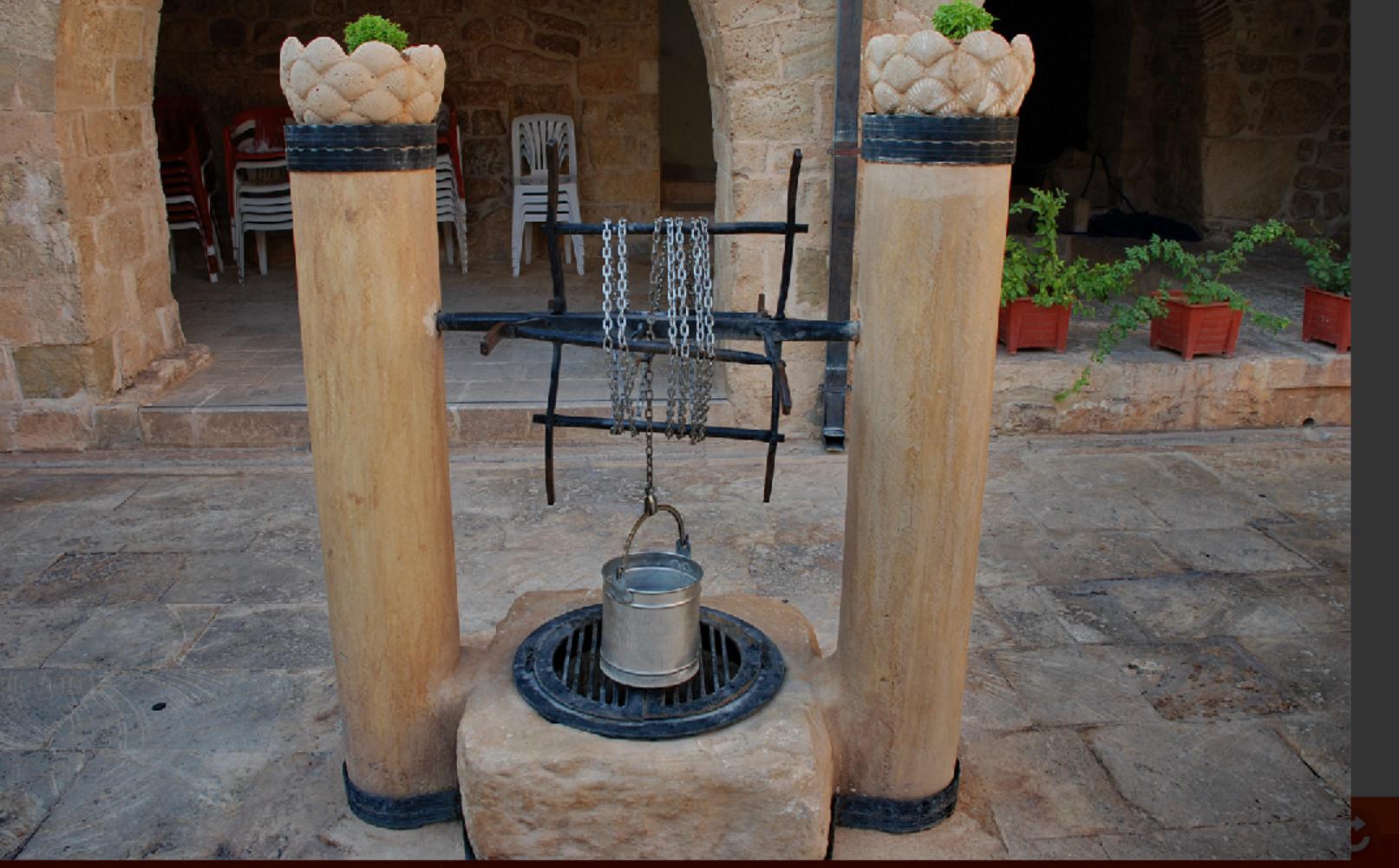 ÇIKRIK
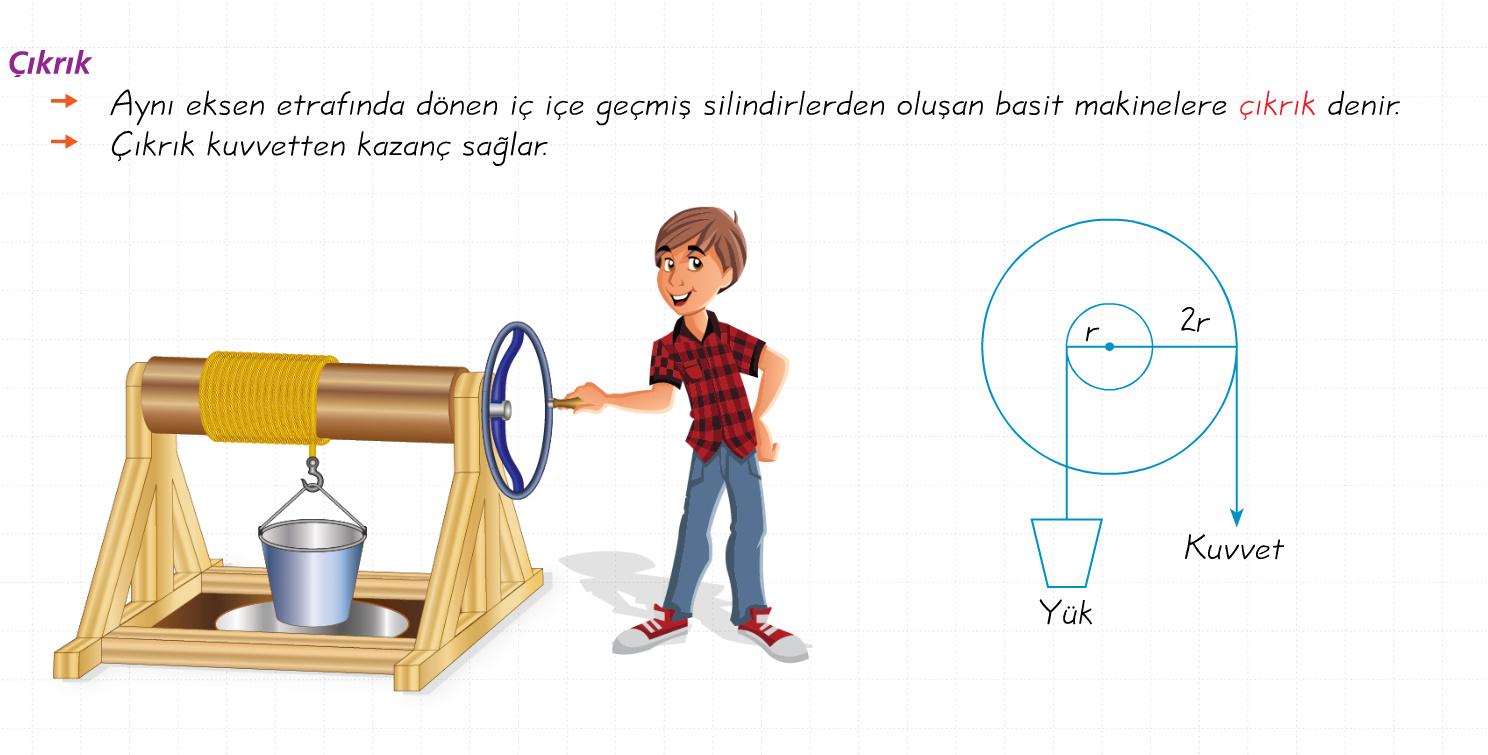 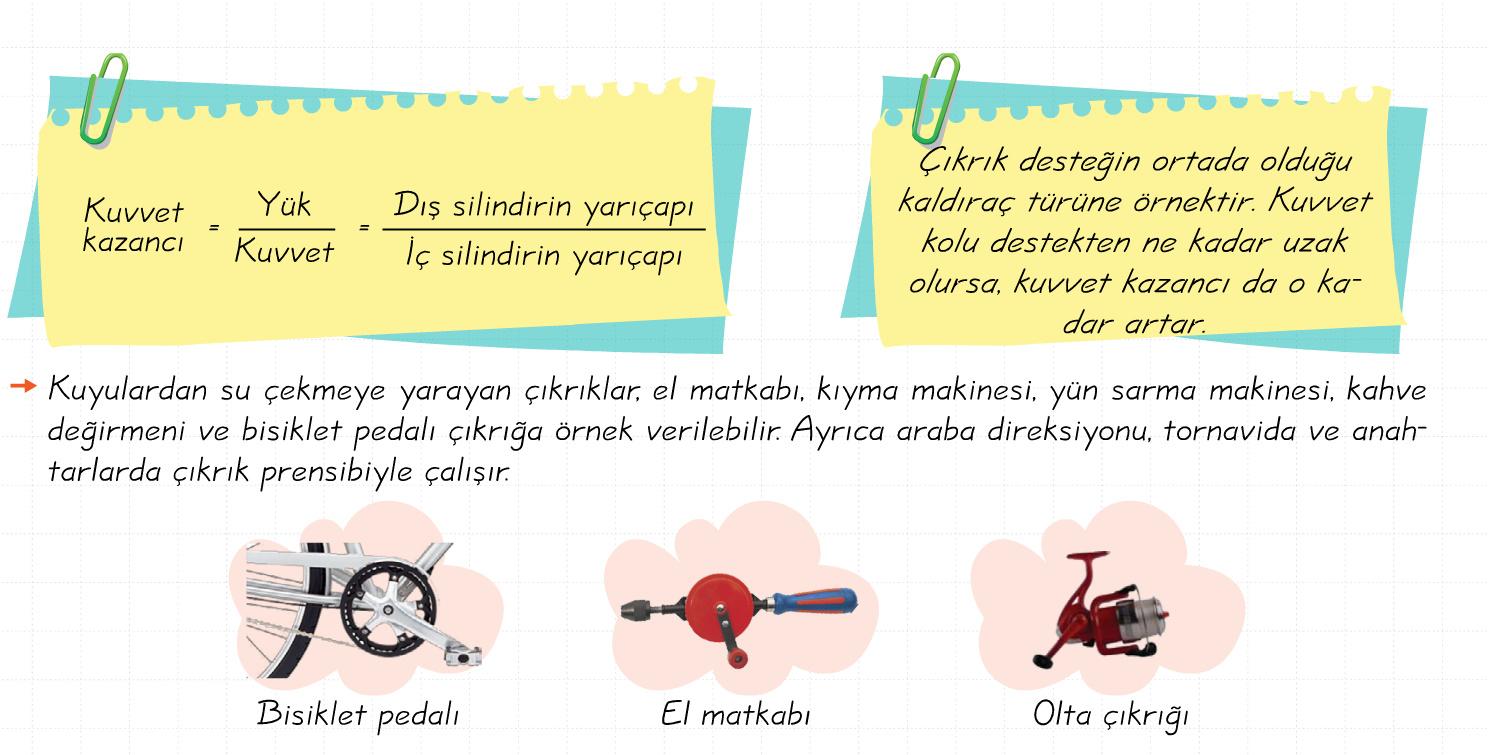 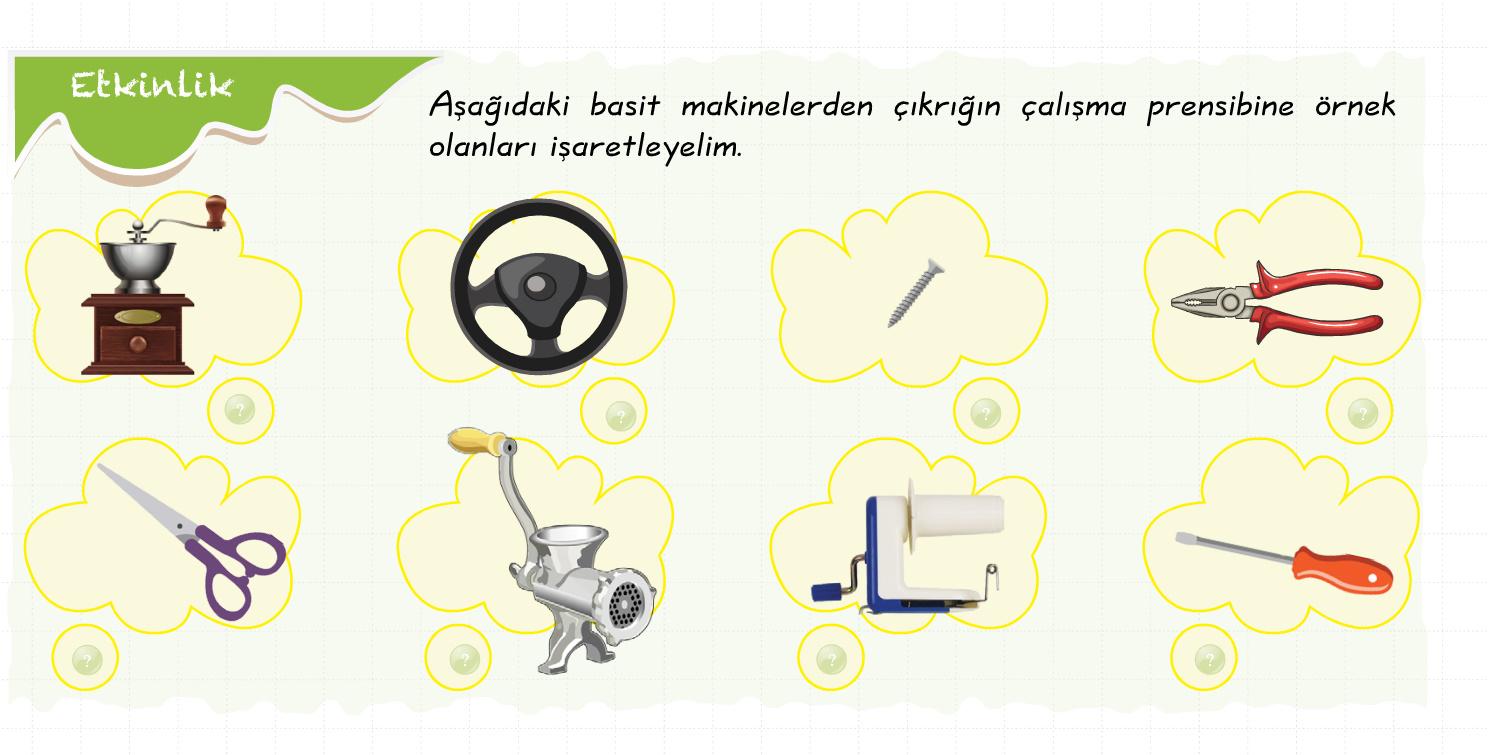 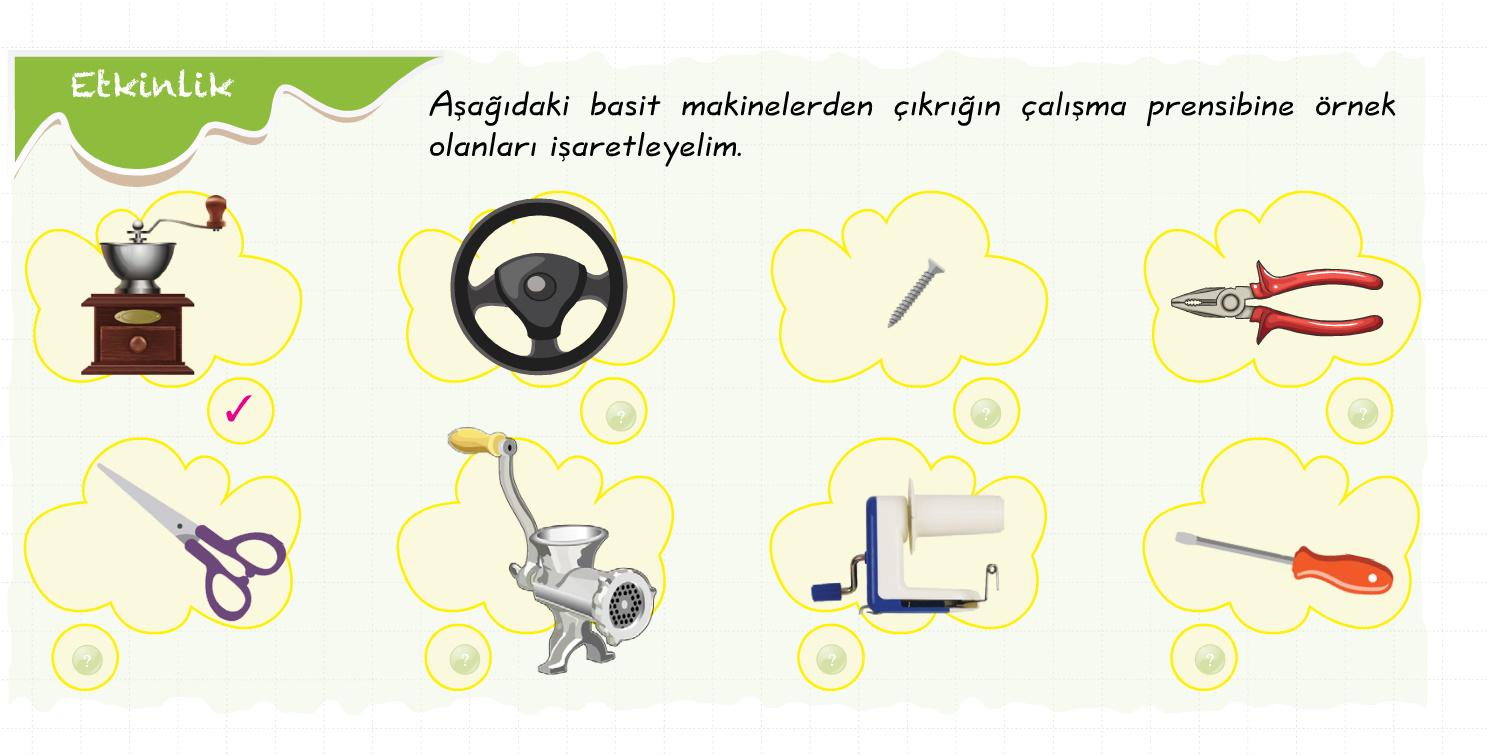 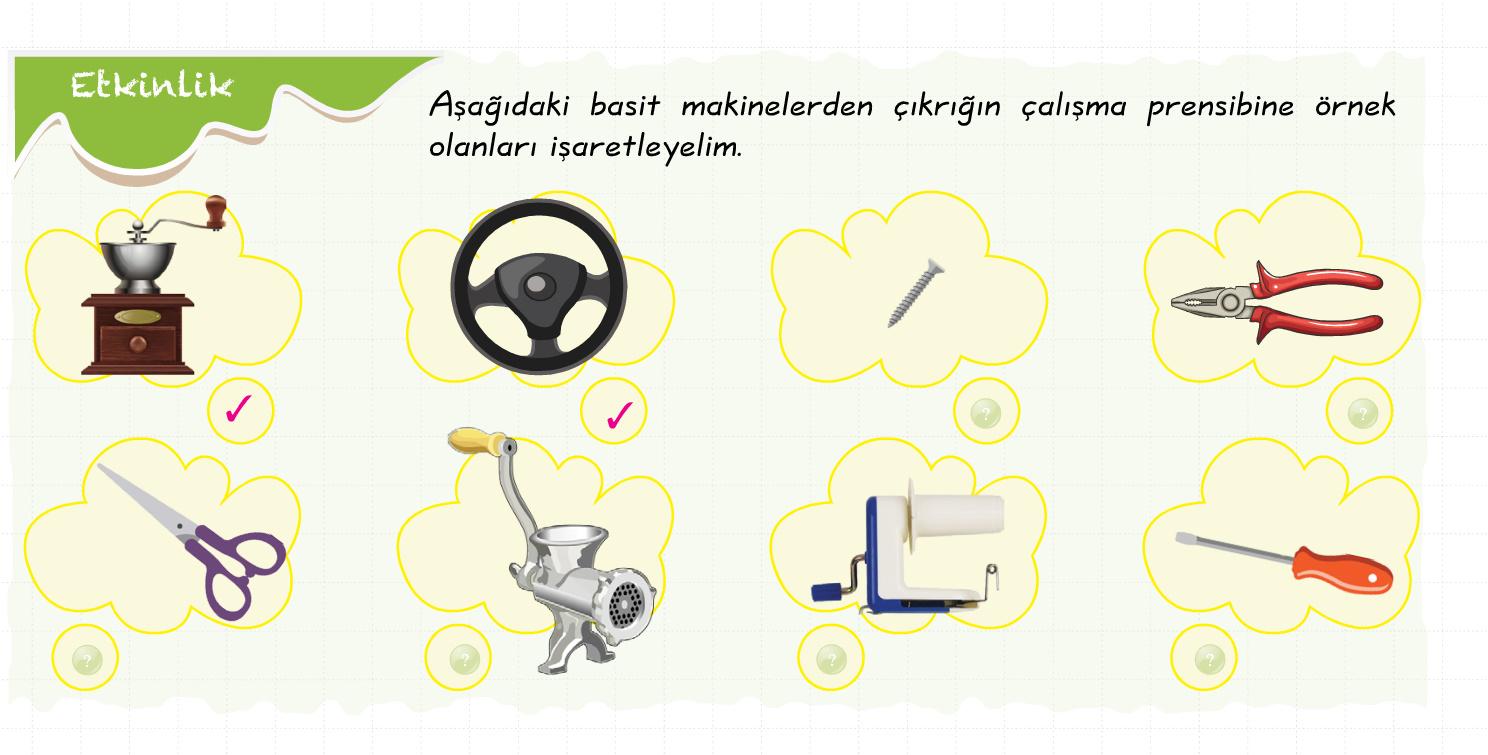 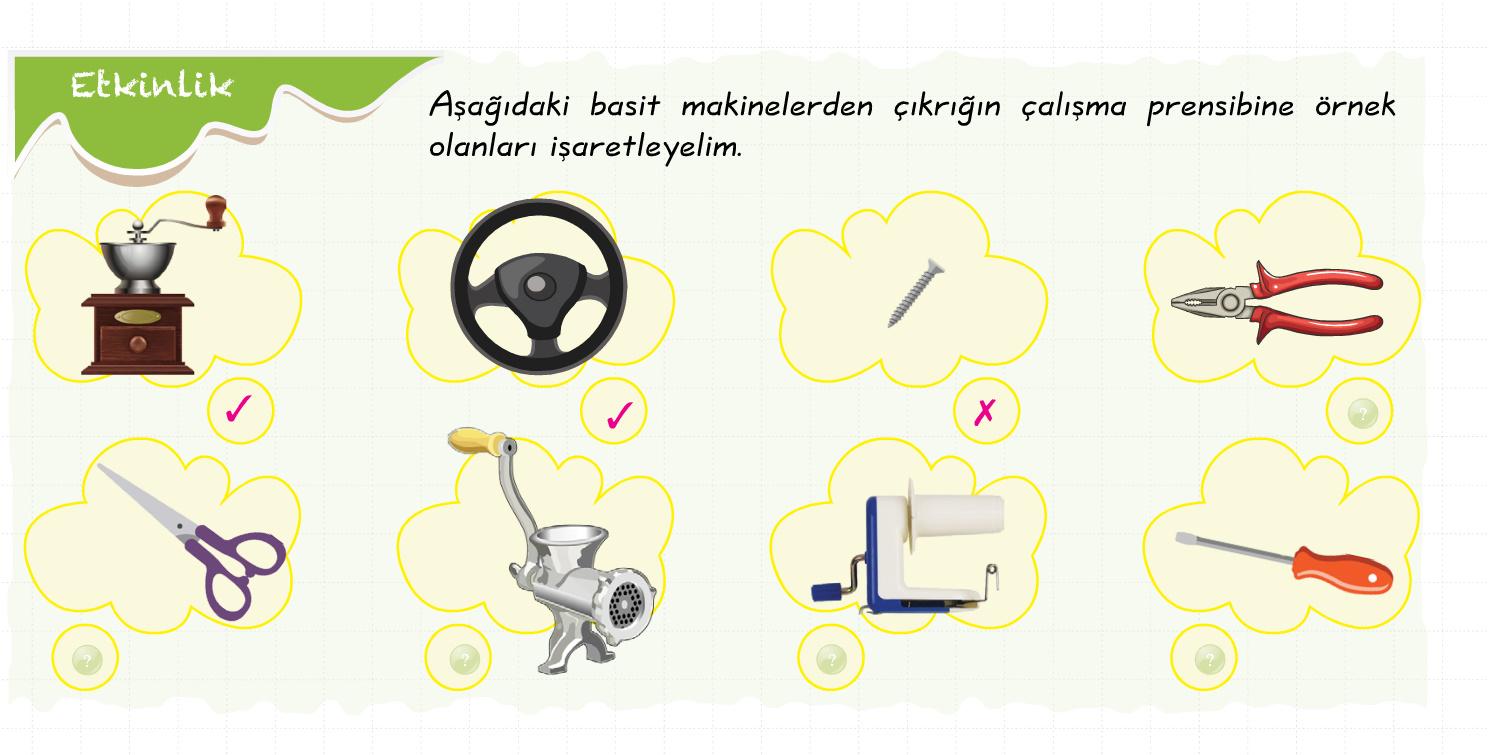 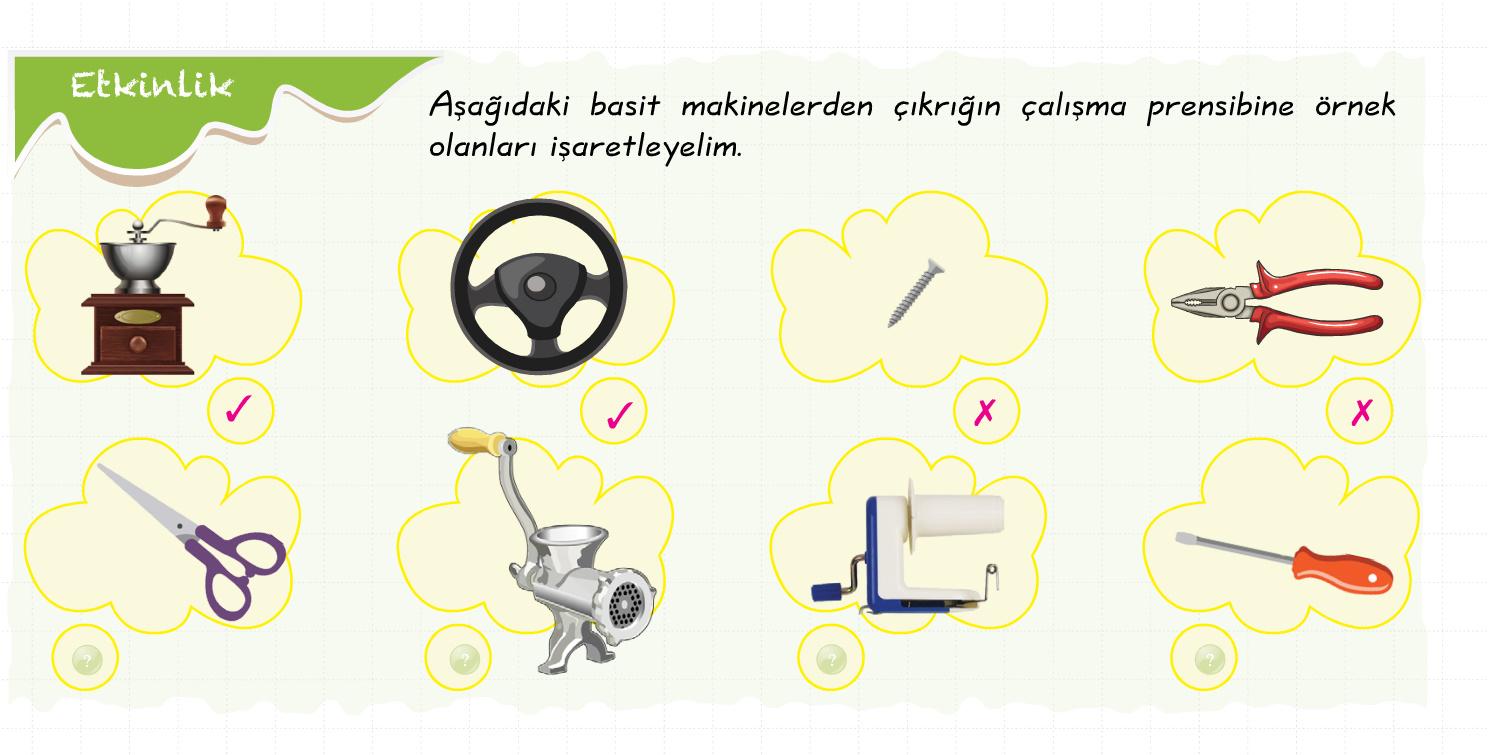 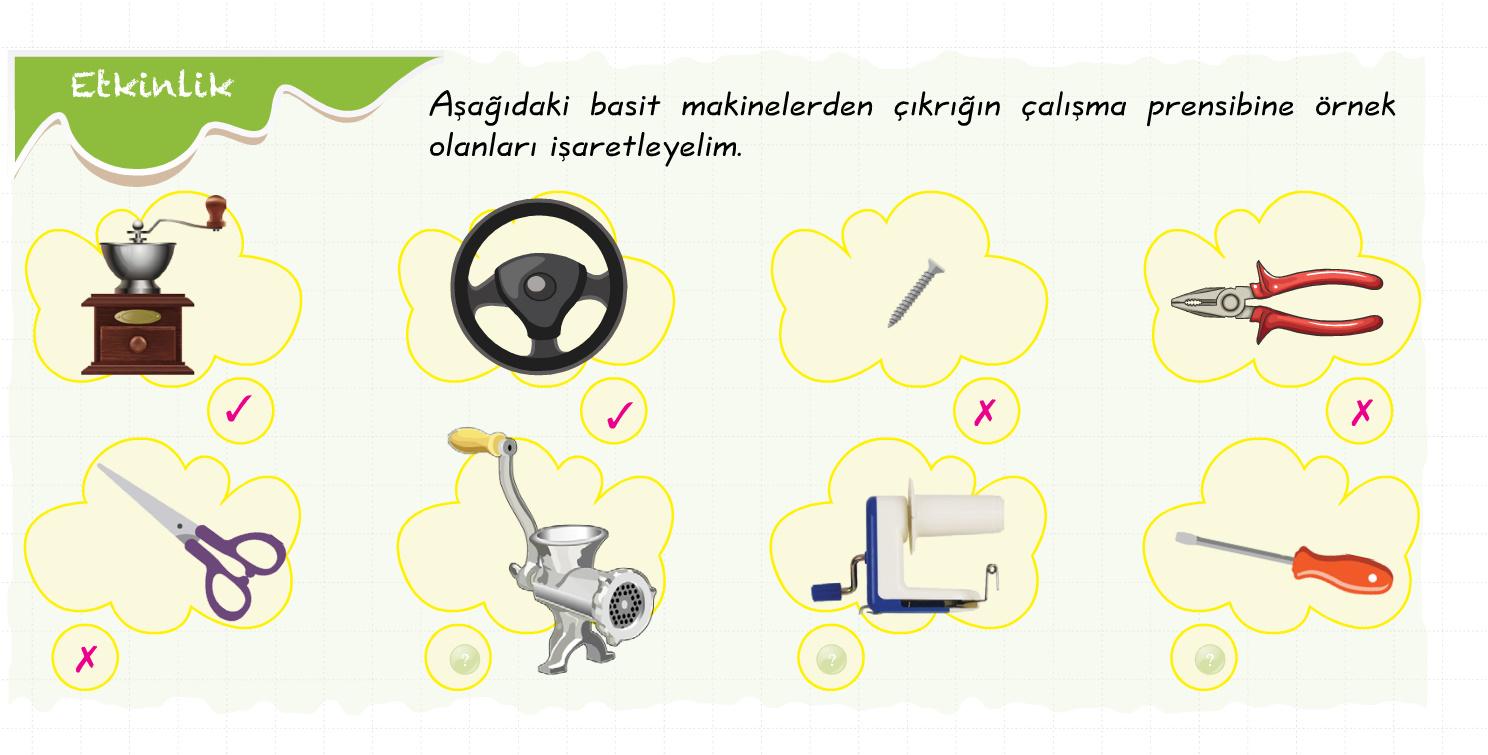 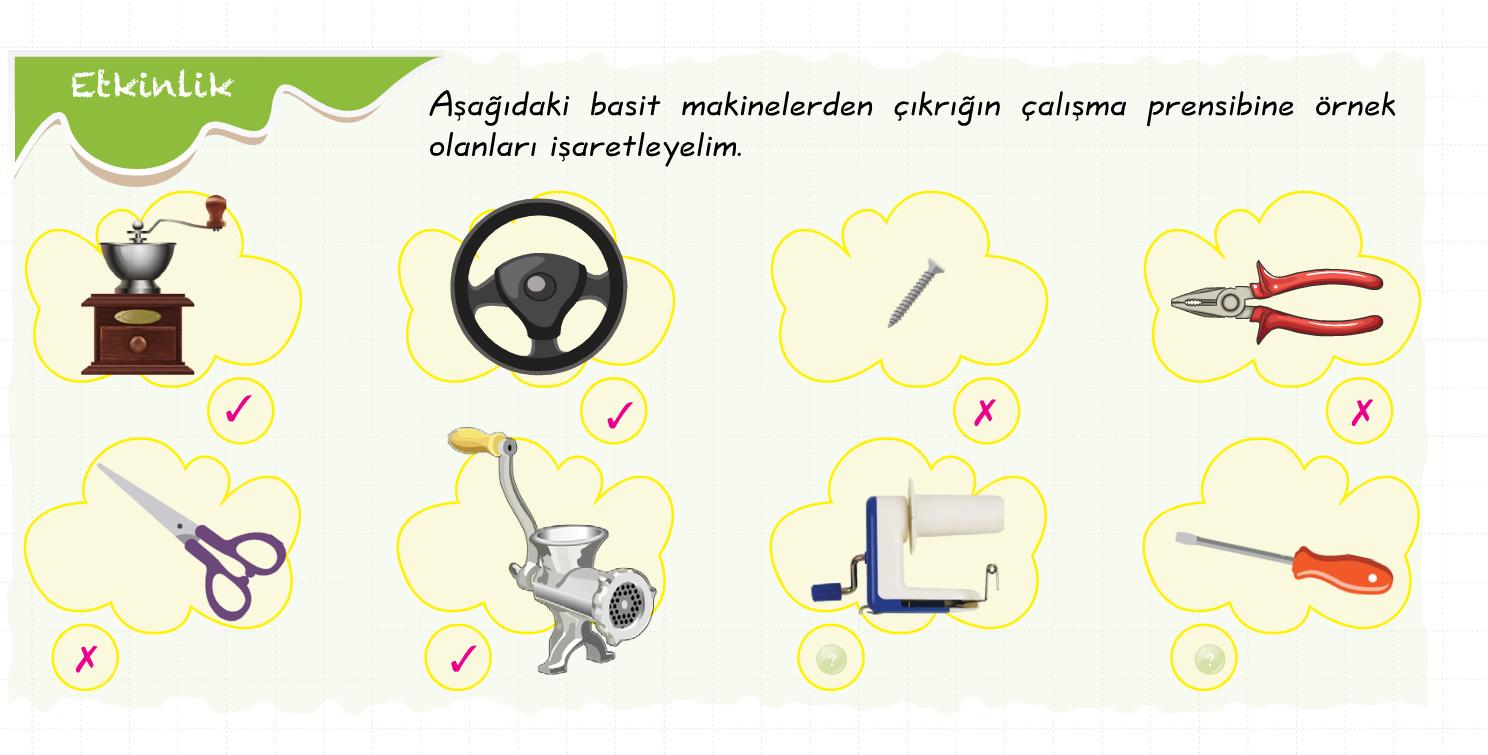 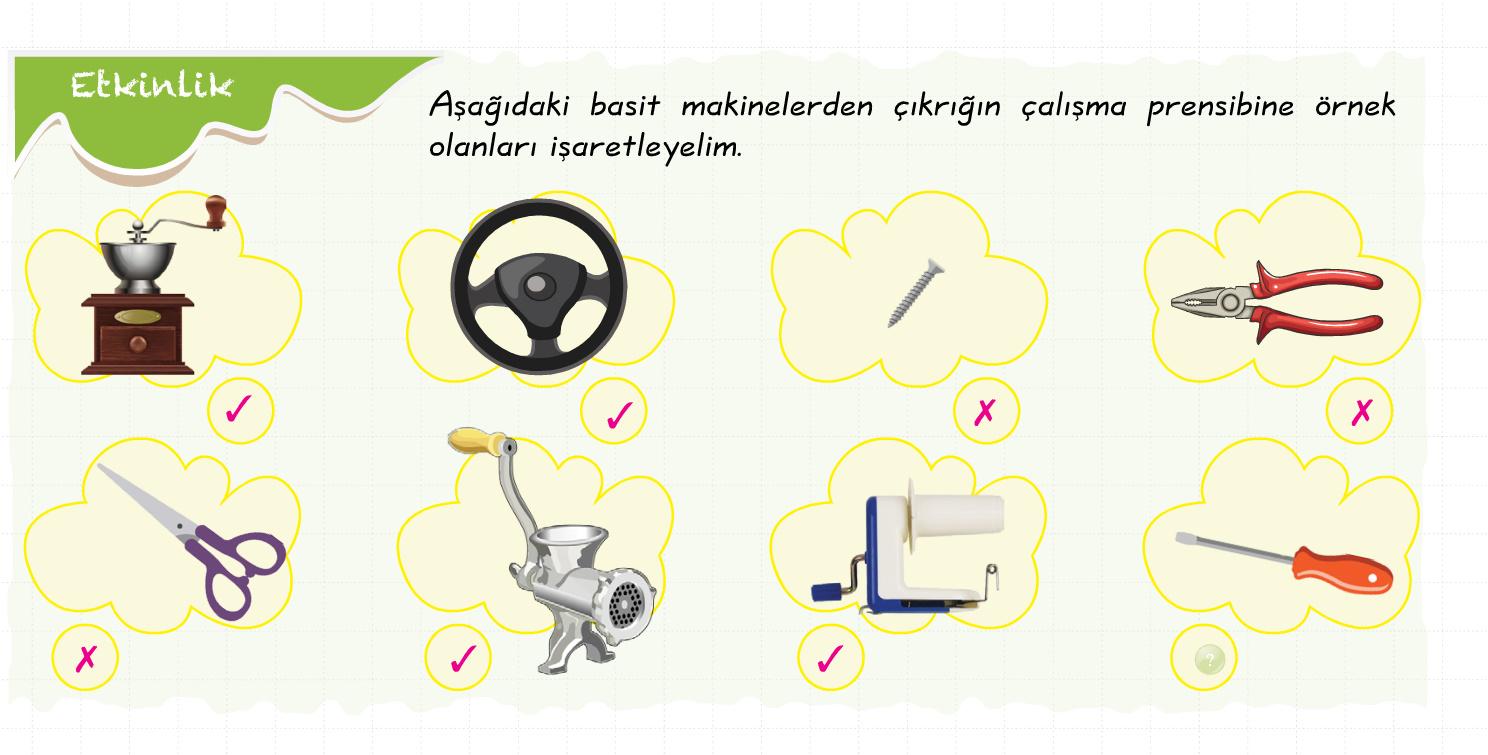 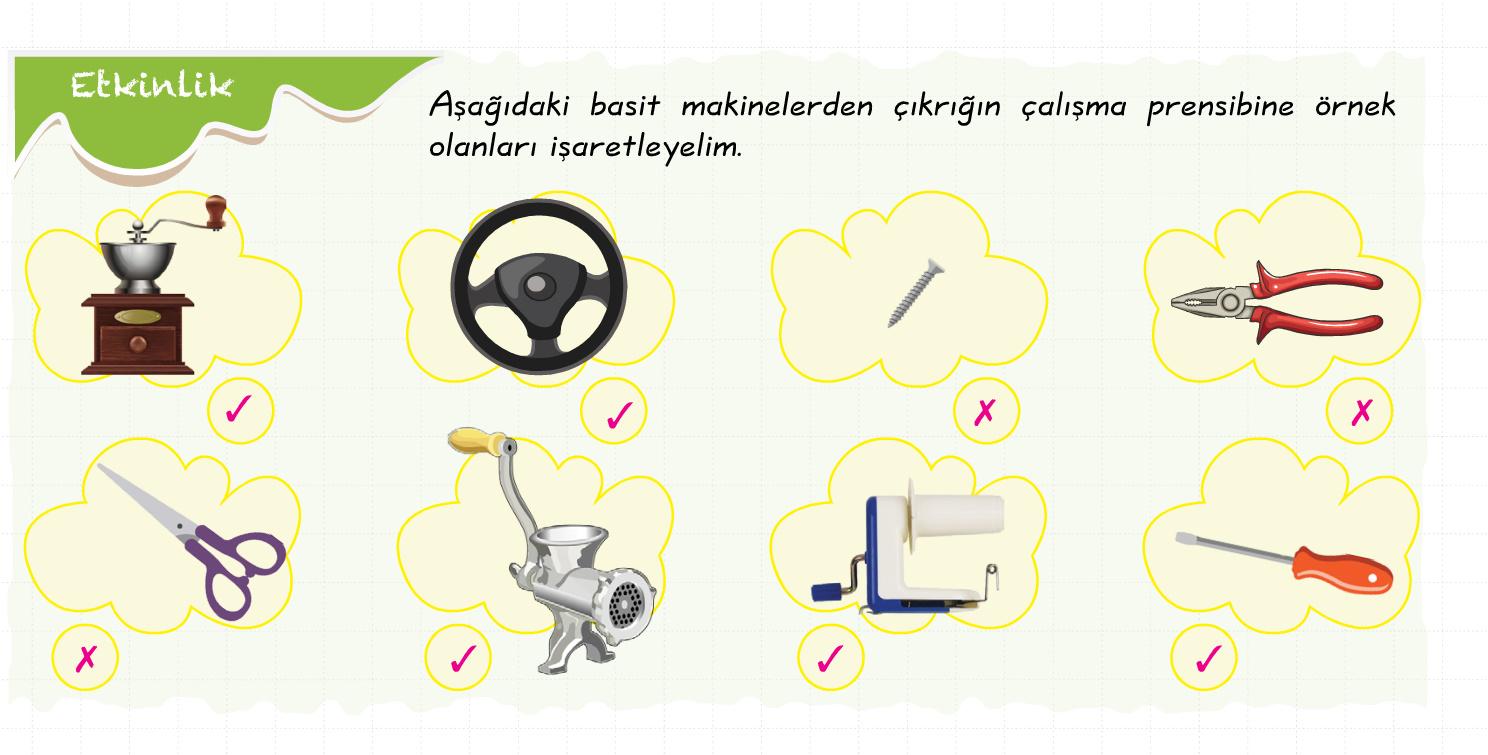 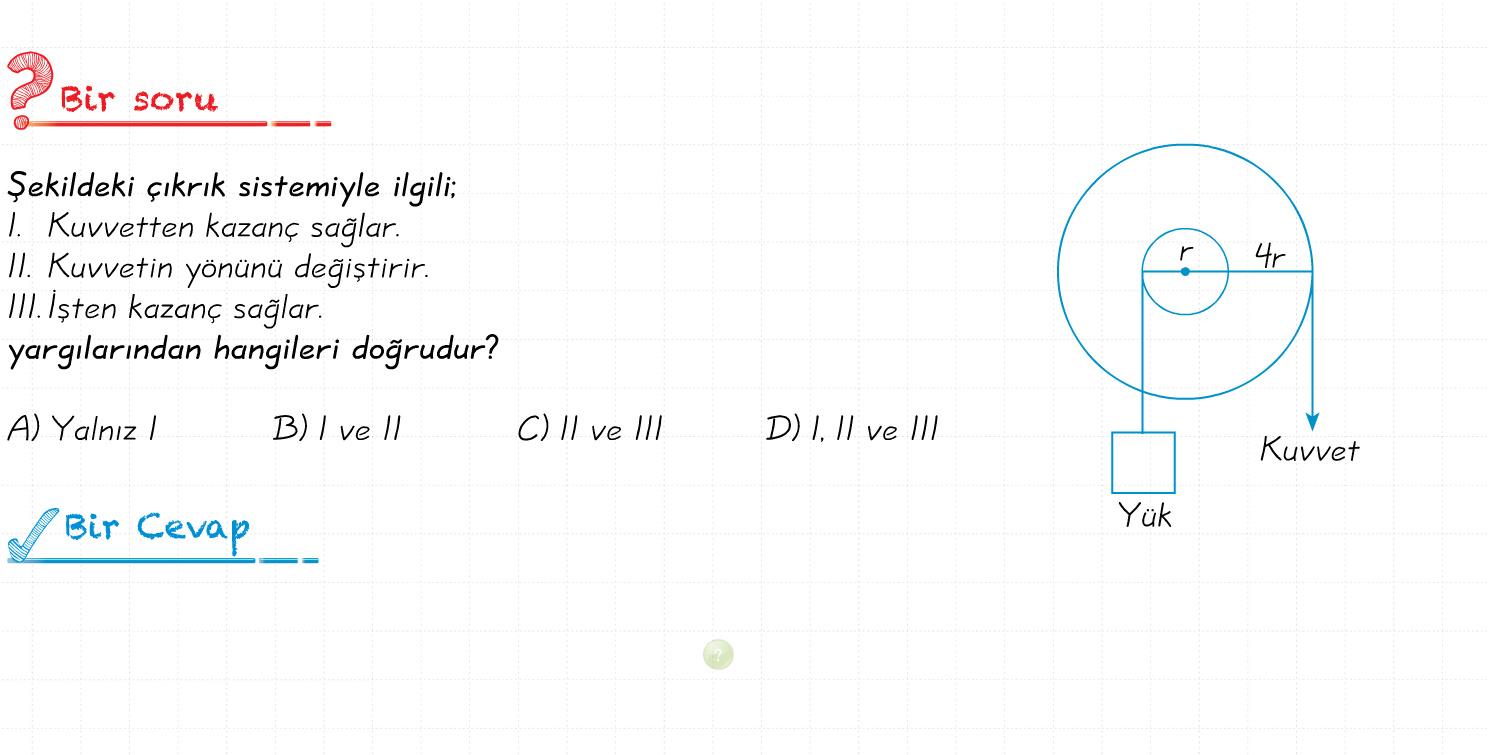 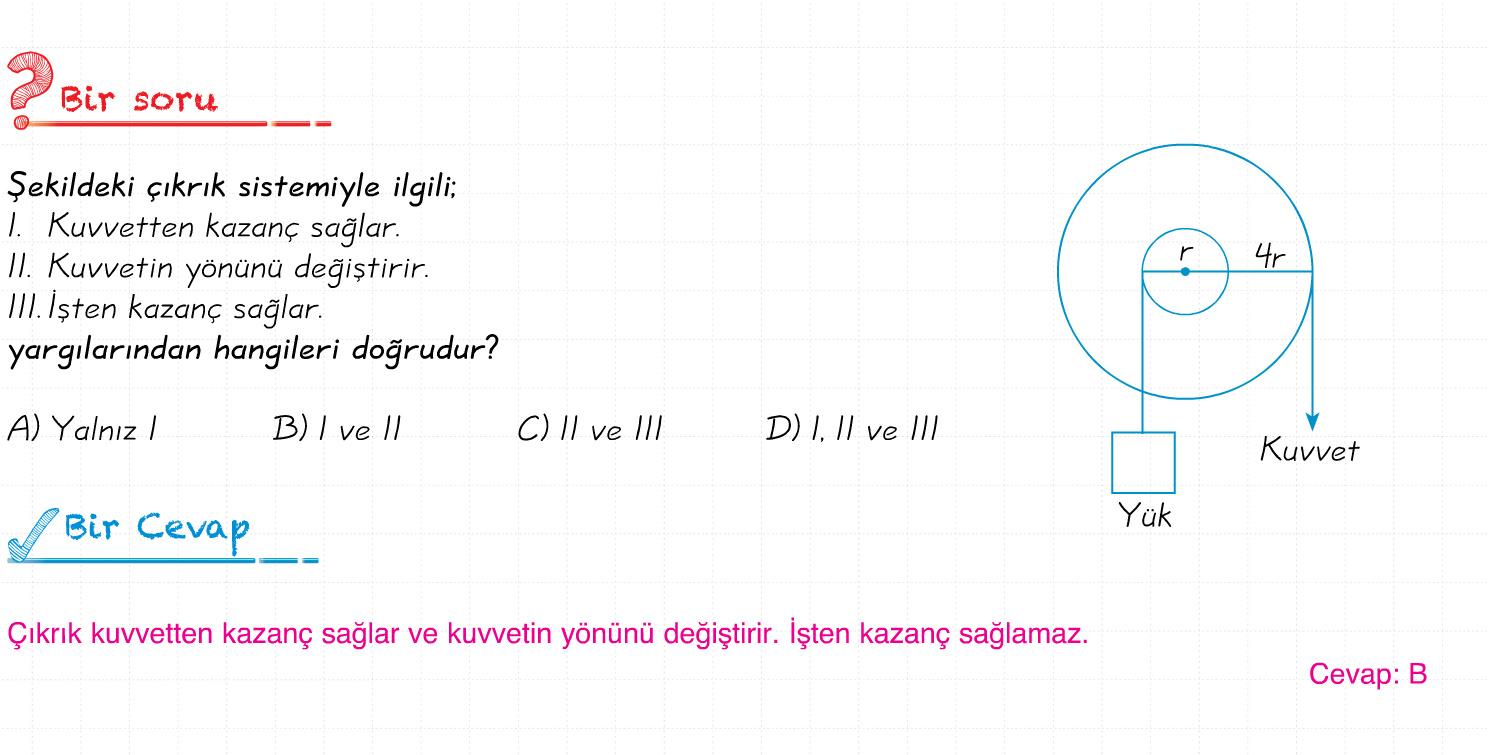 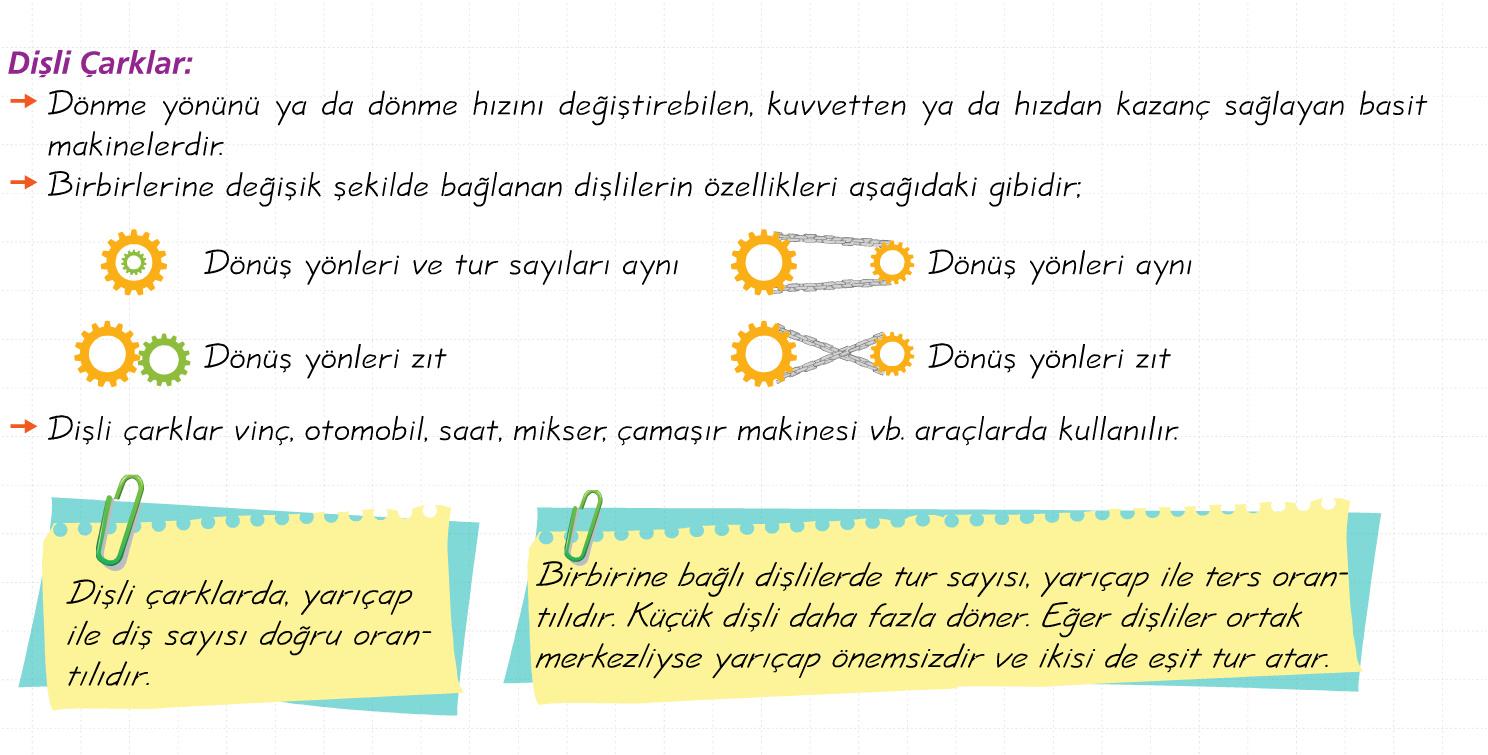 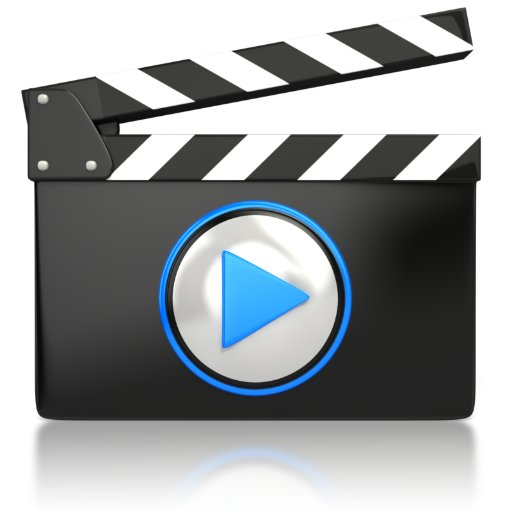 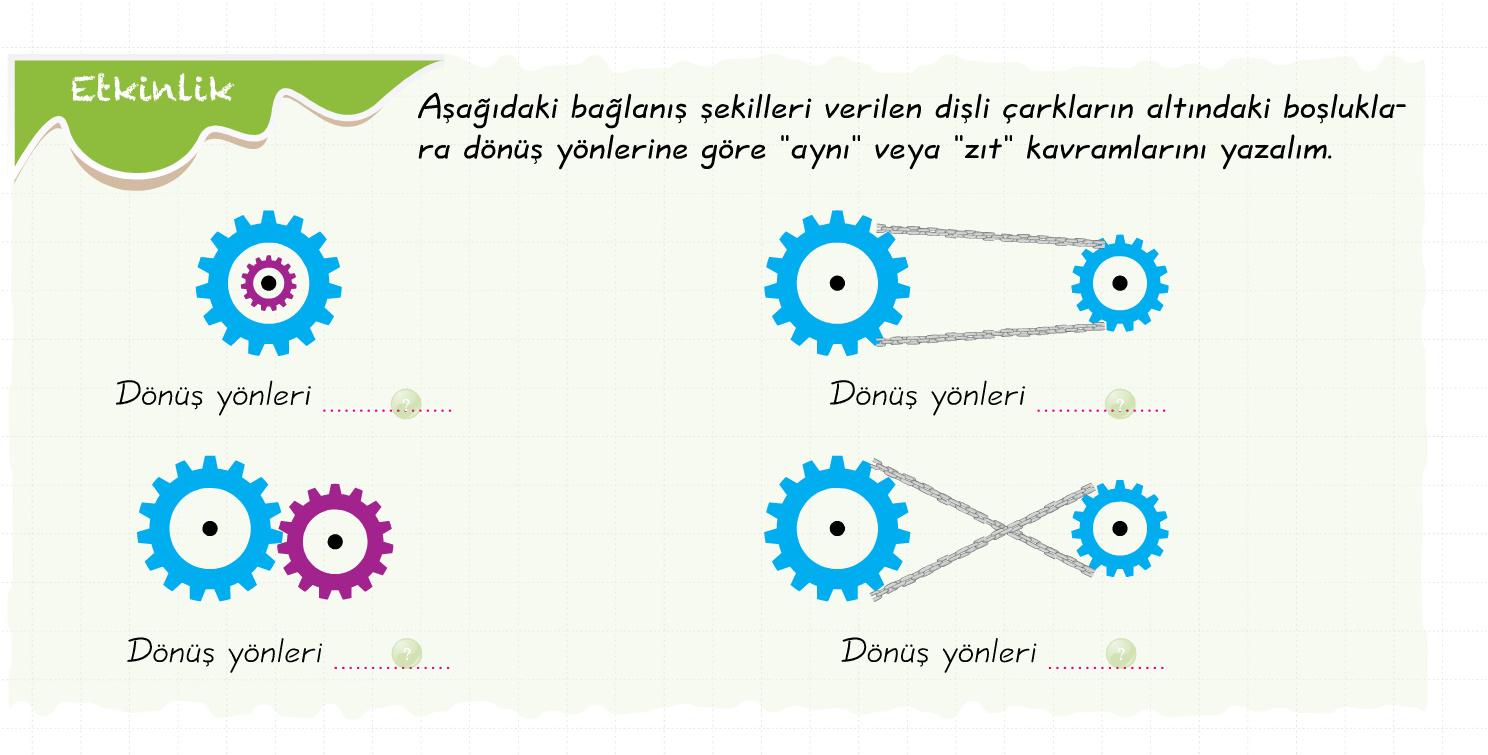 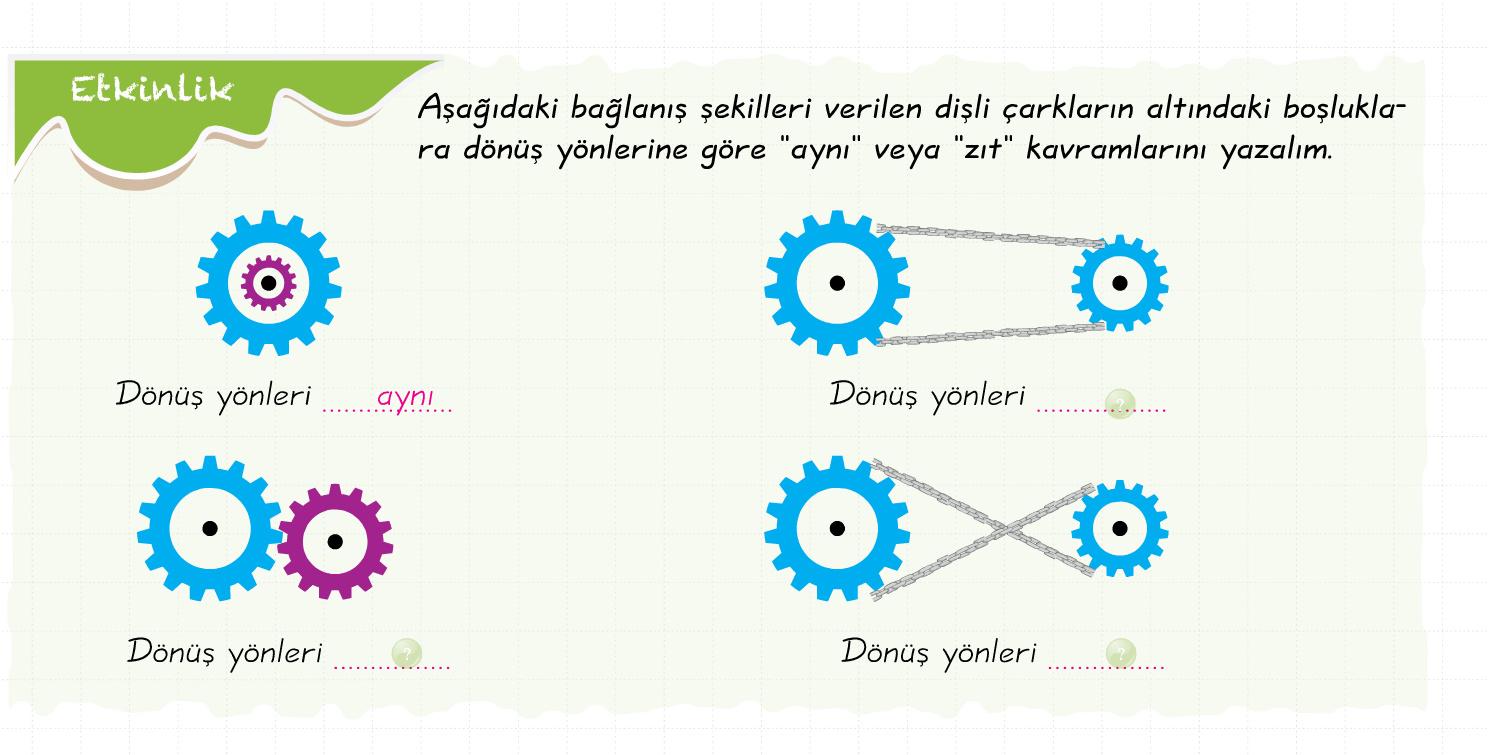 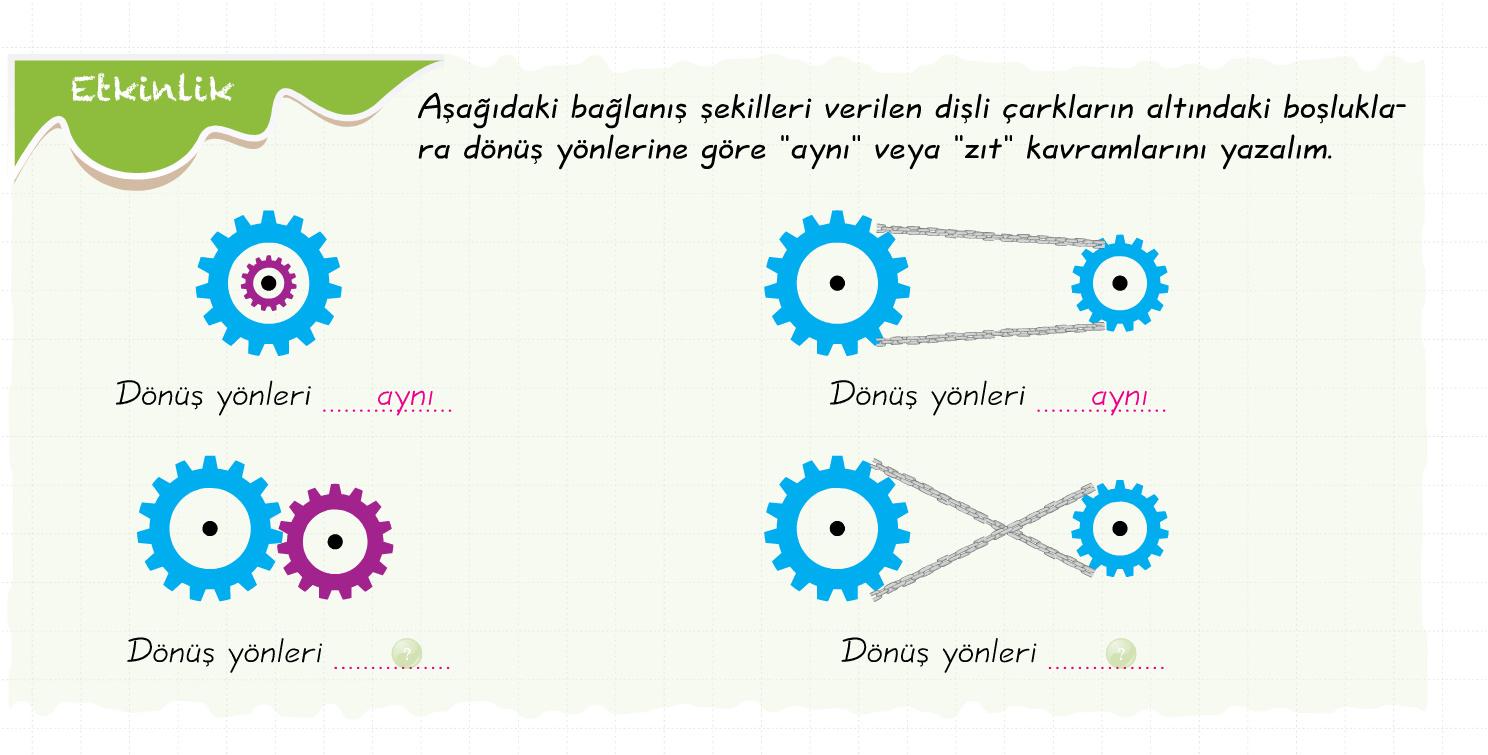 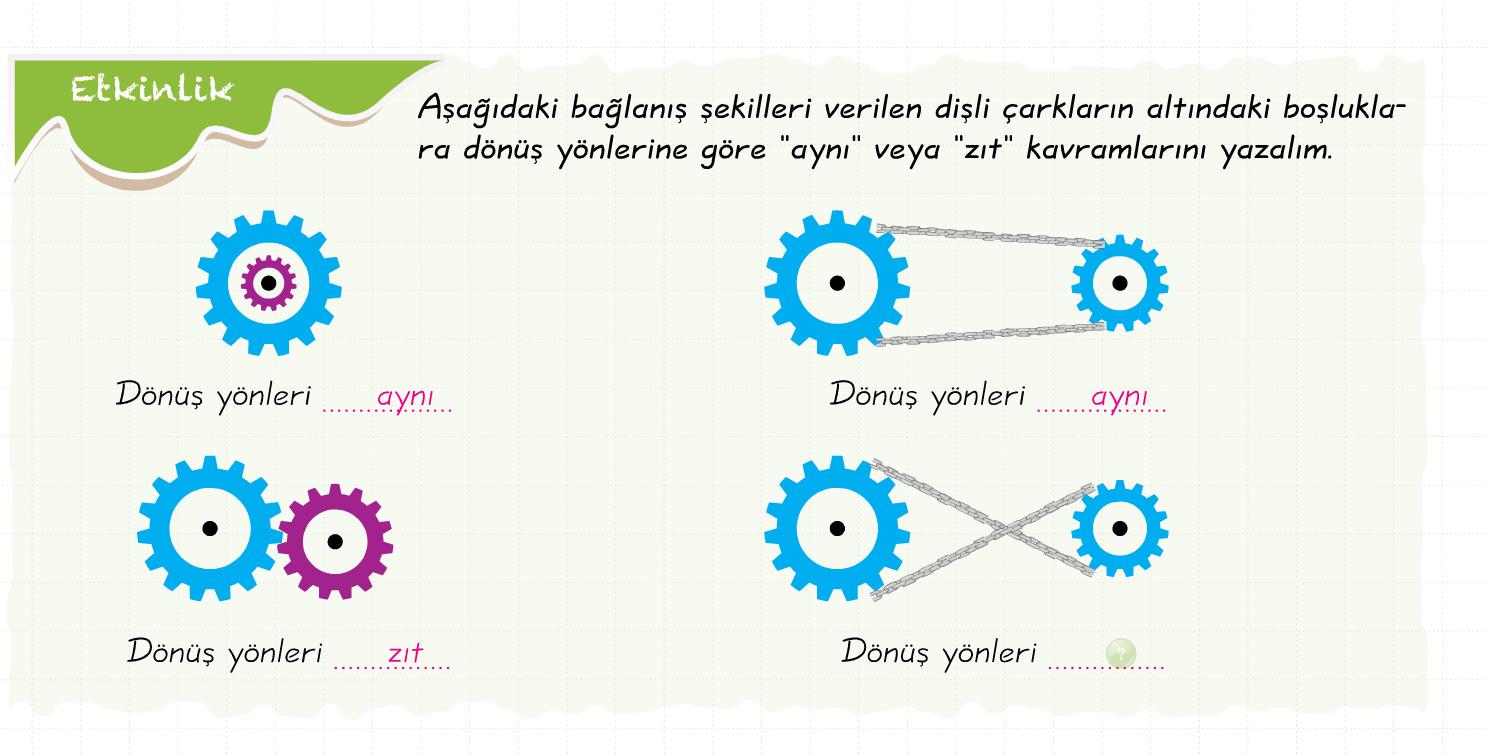 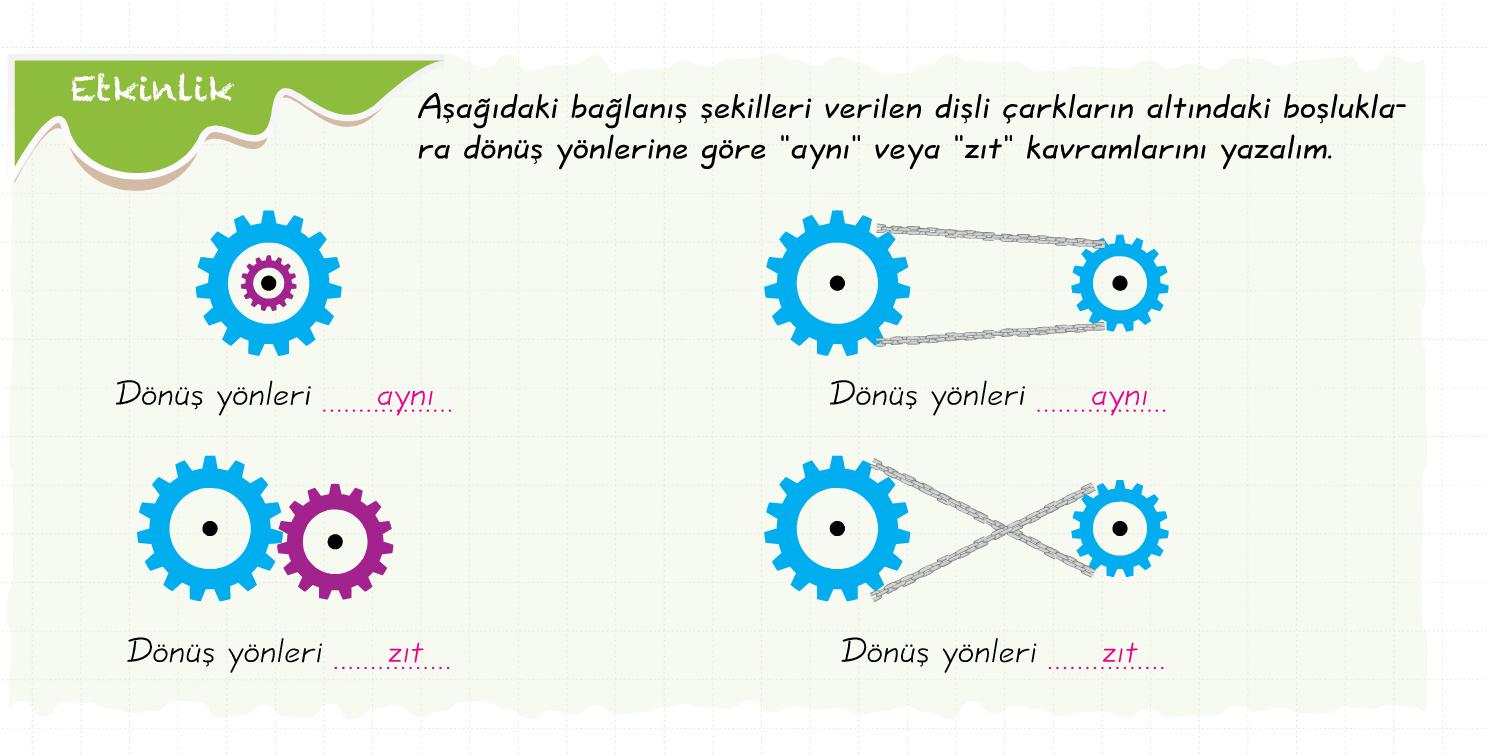 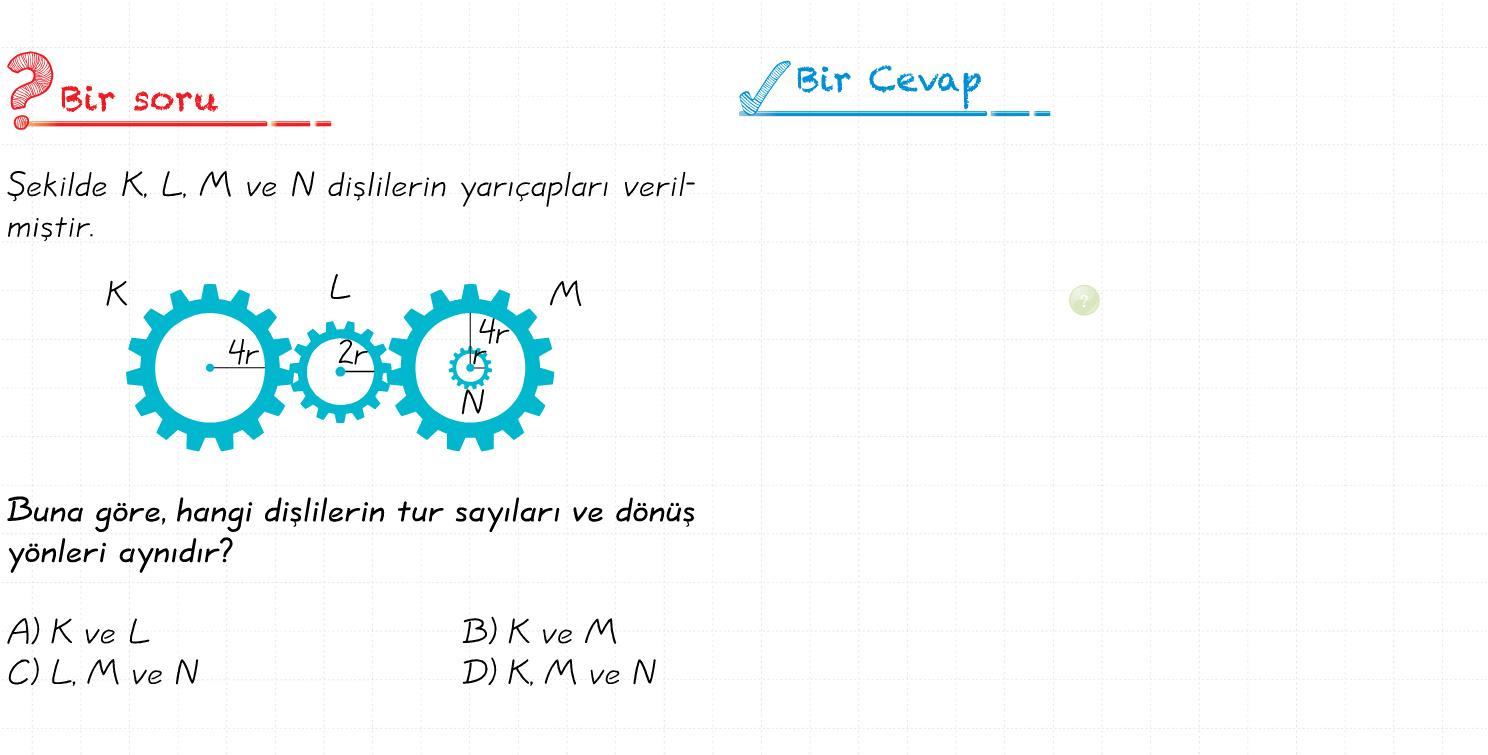 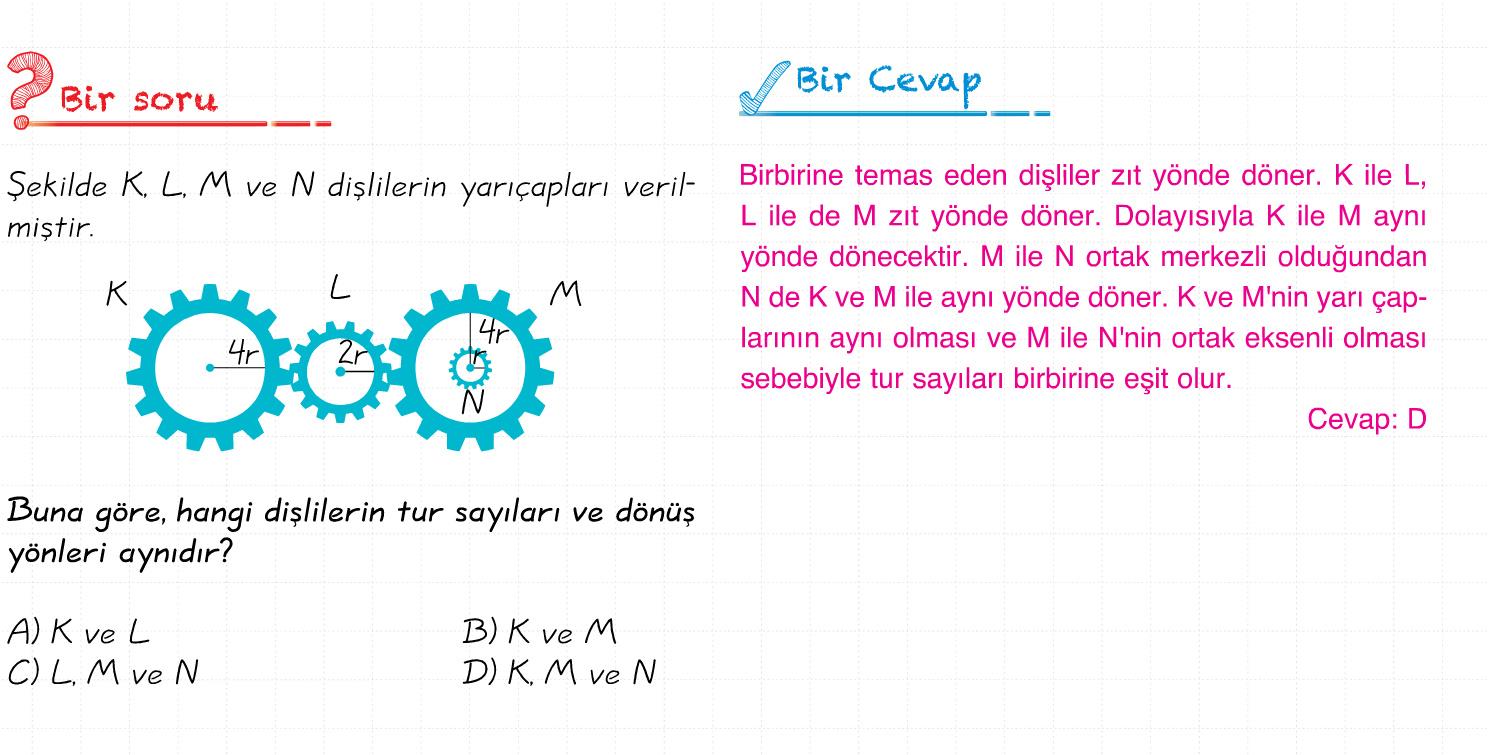 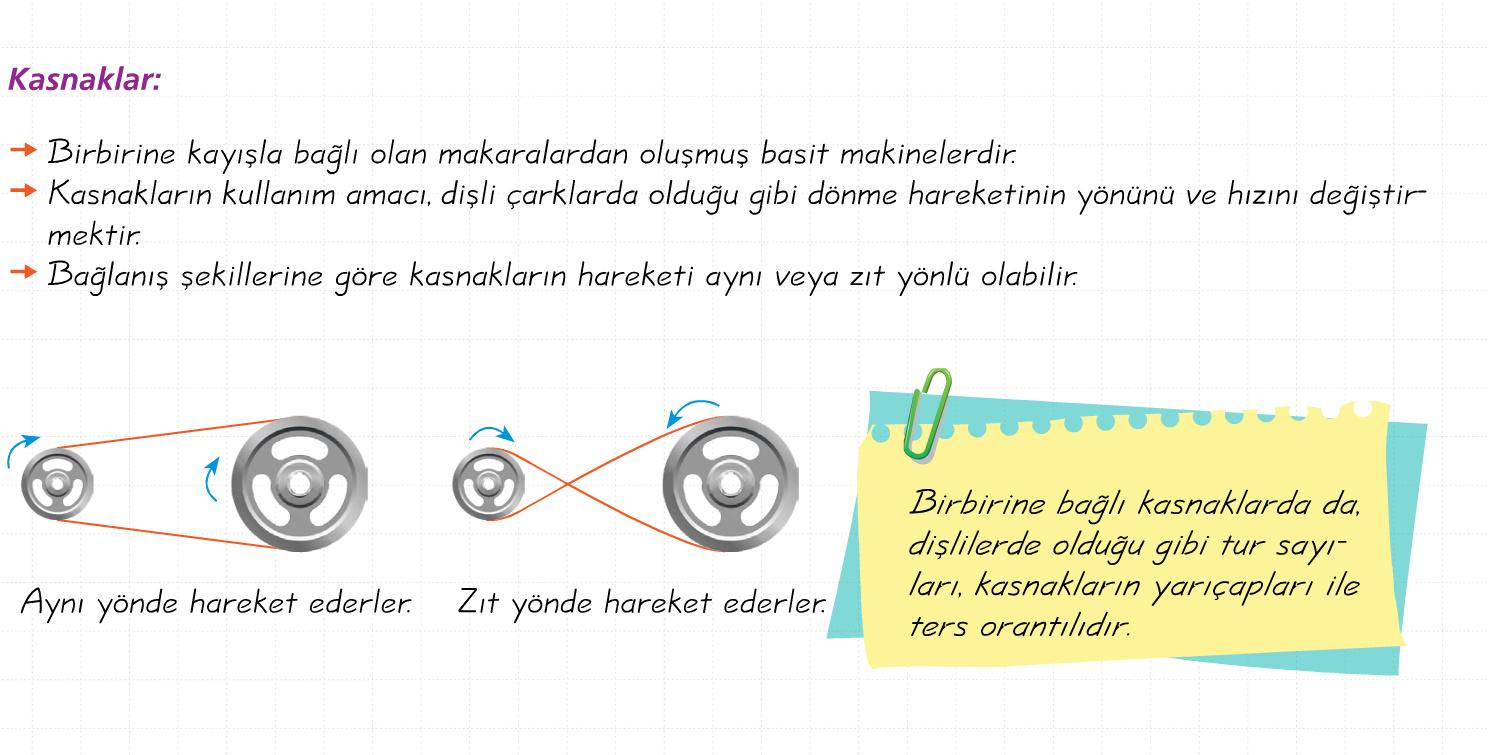 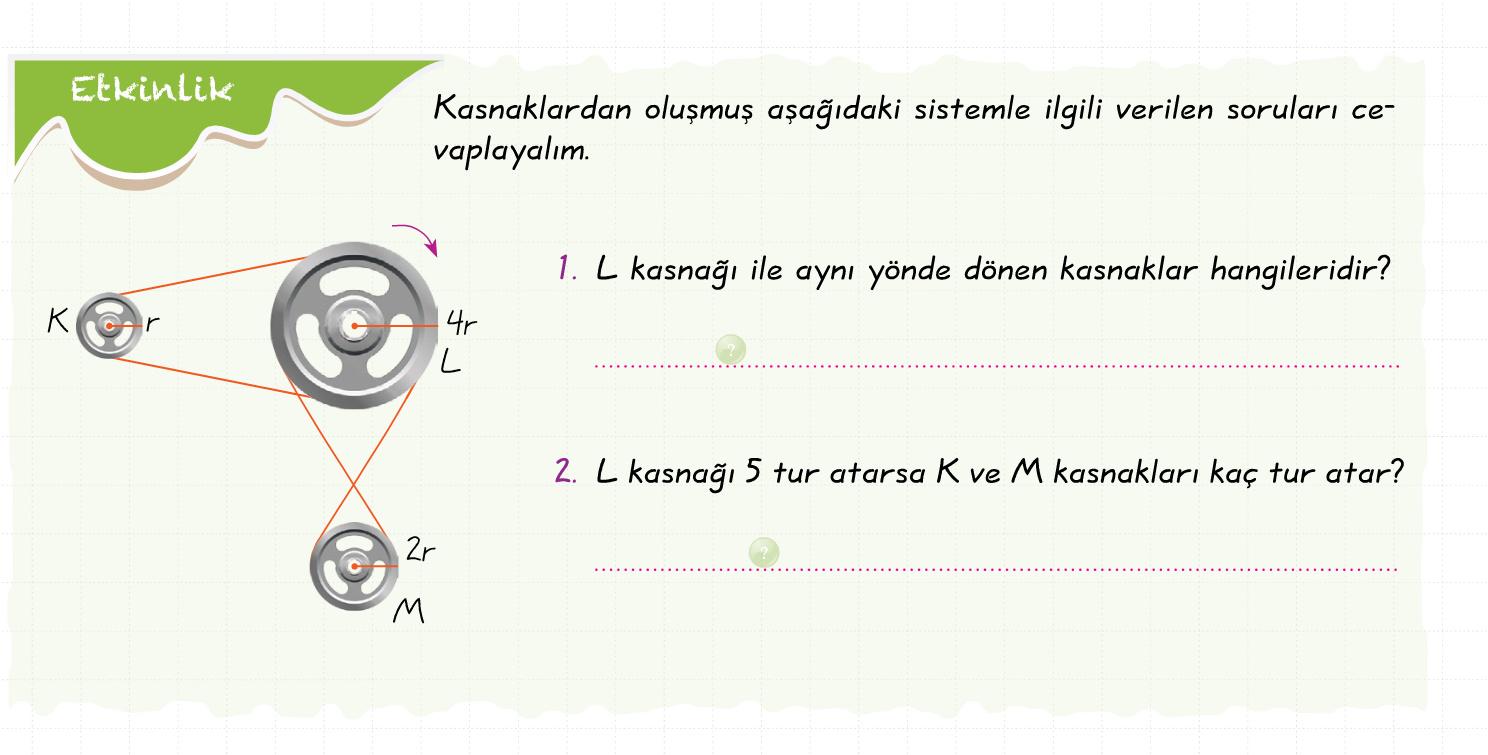 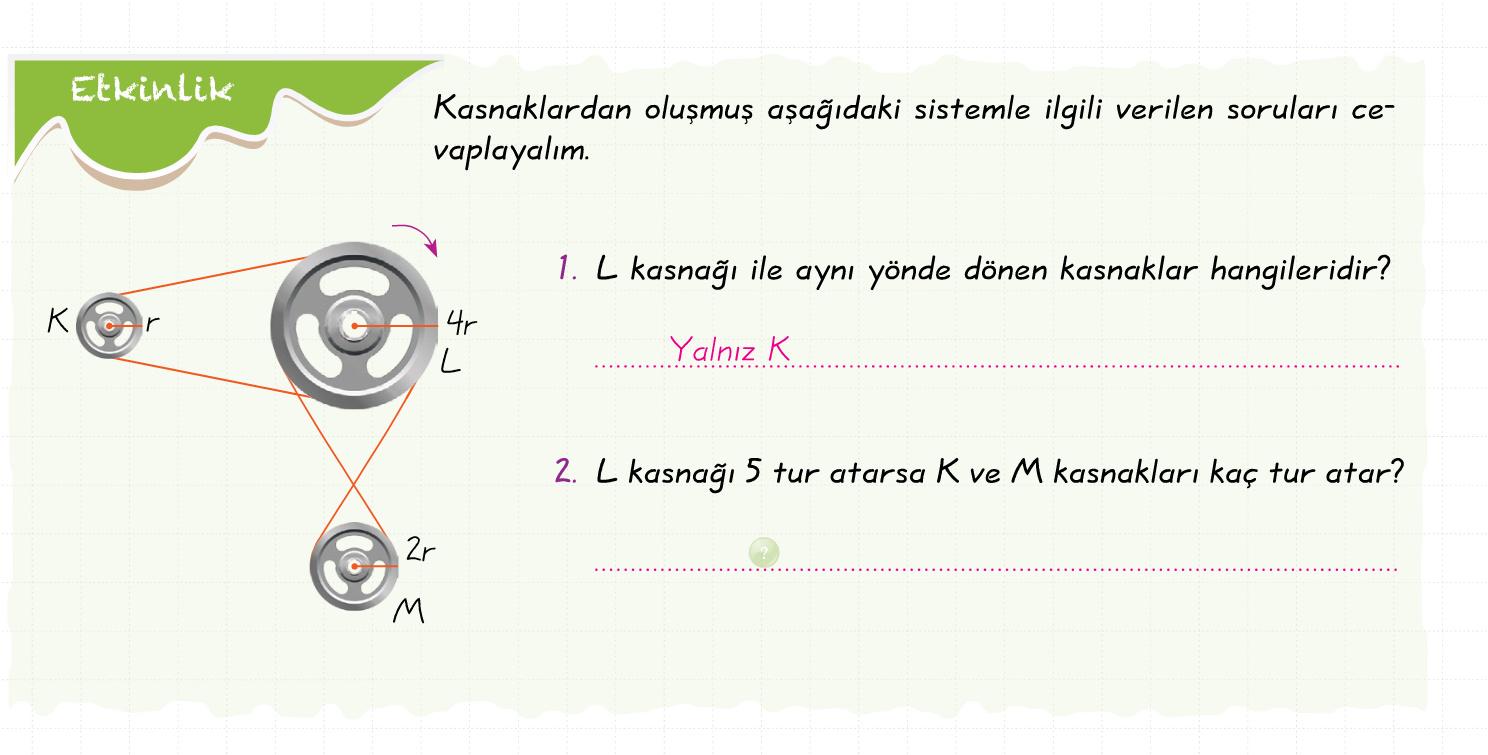 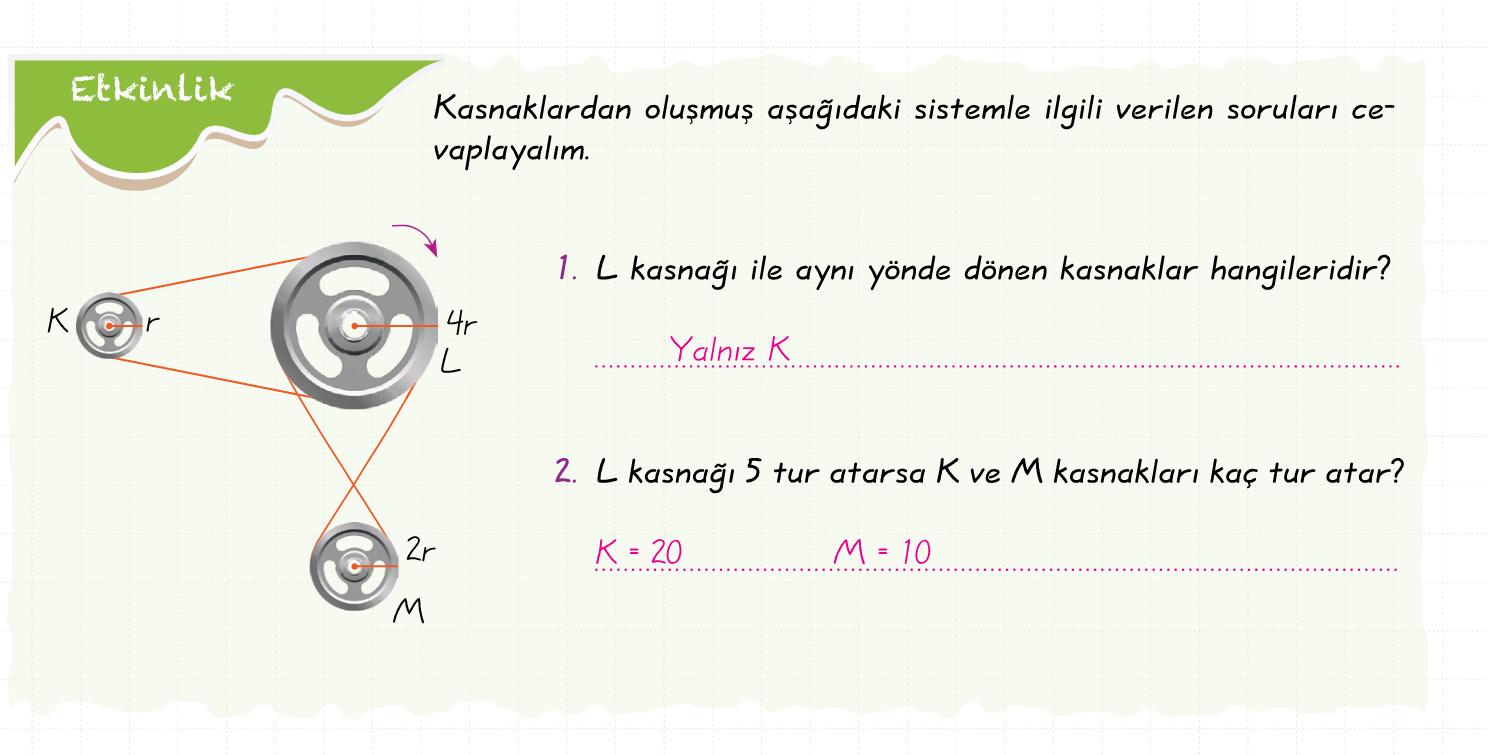 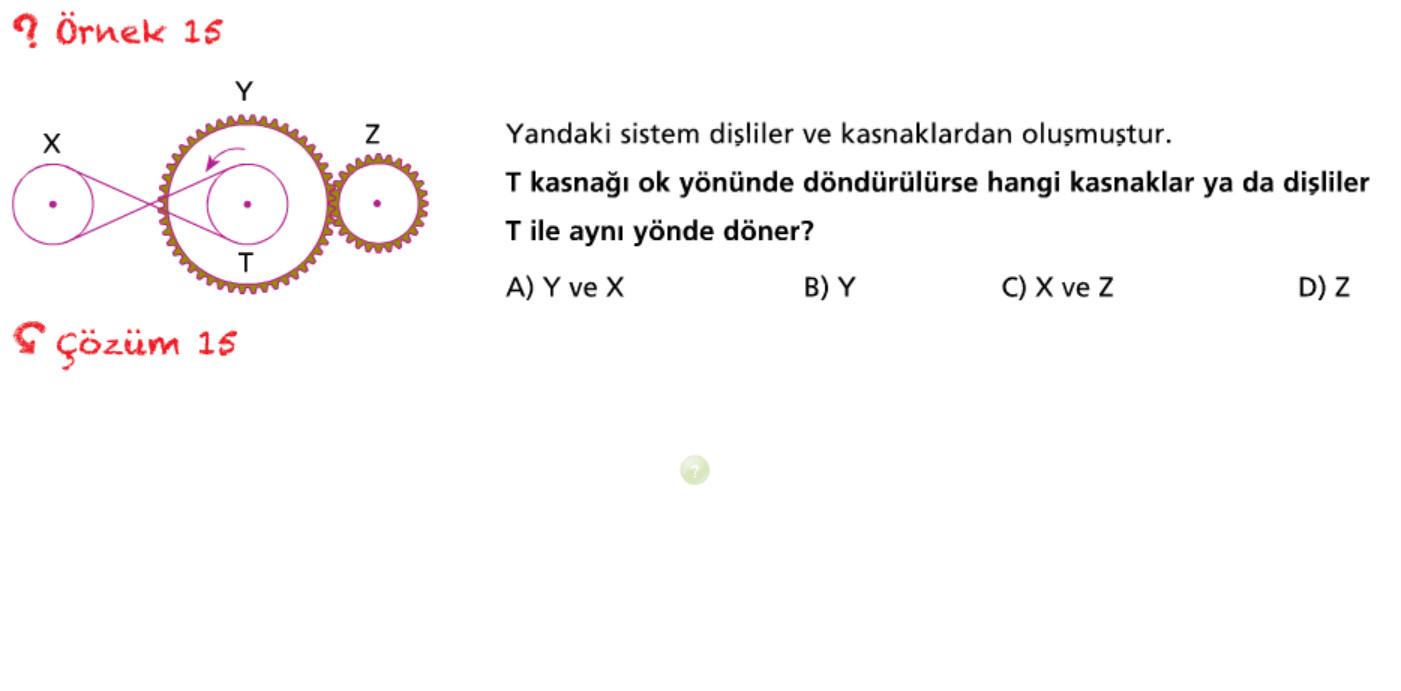 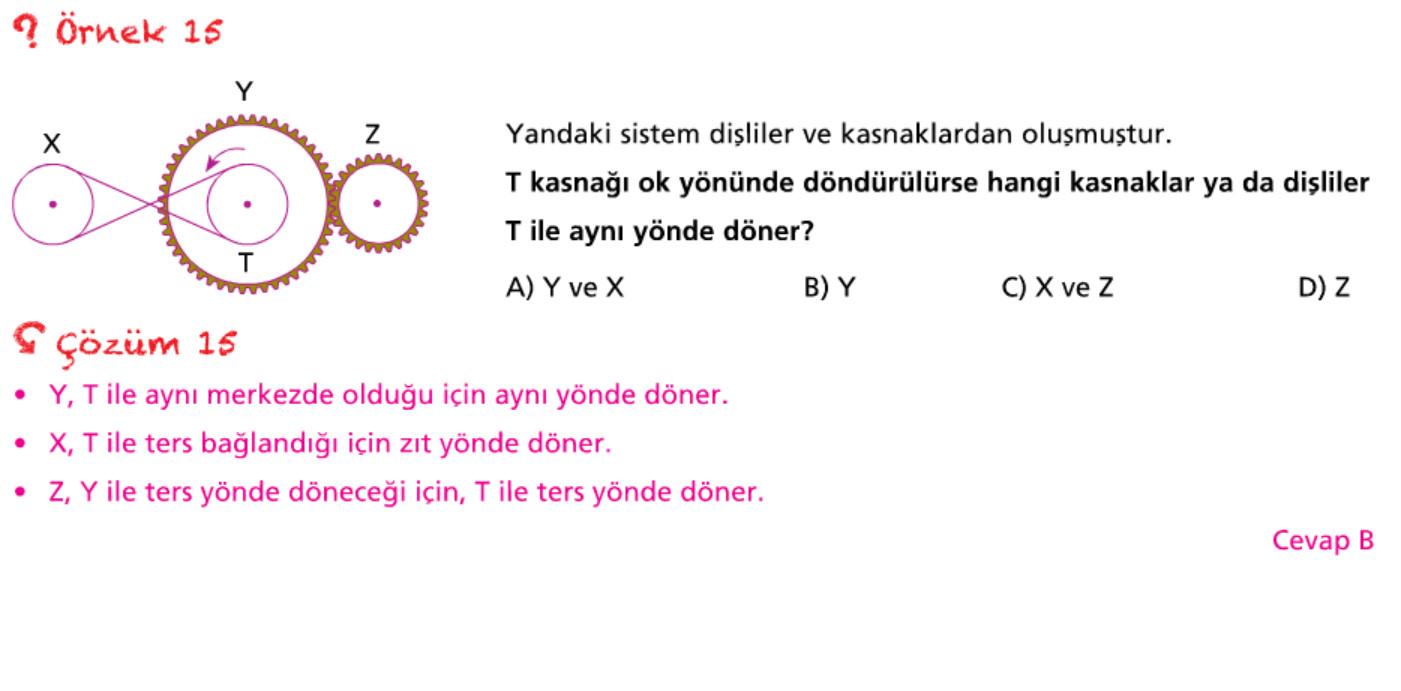 ARA DEĞERLENDİRME SORULARI
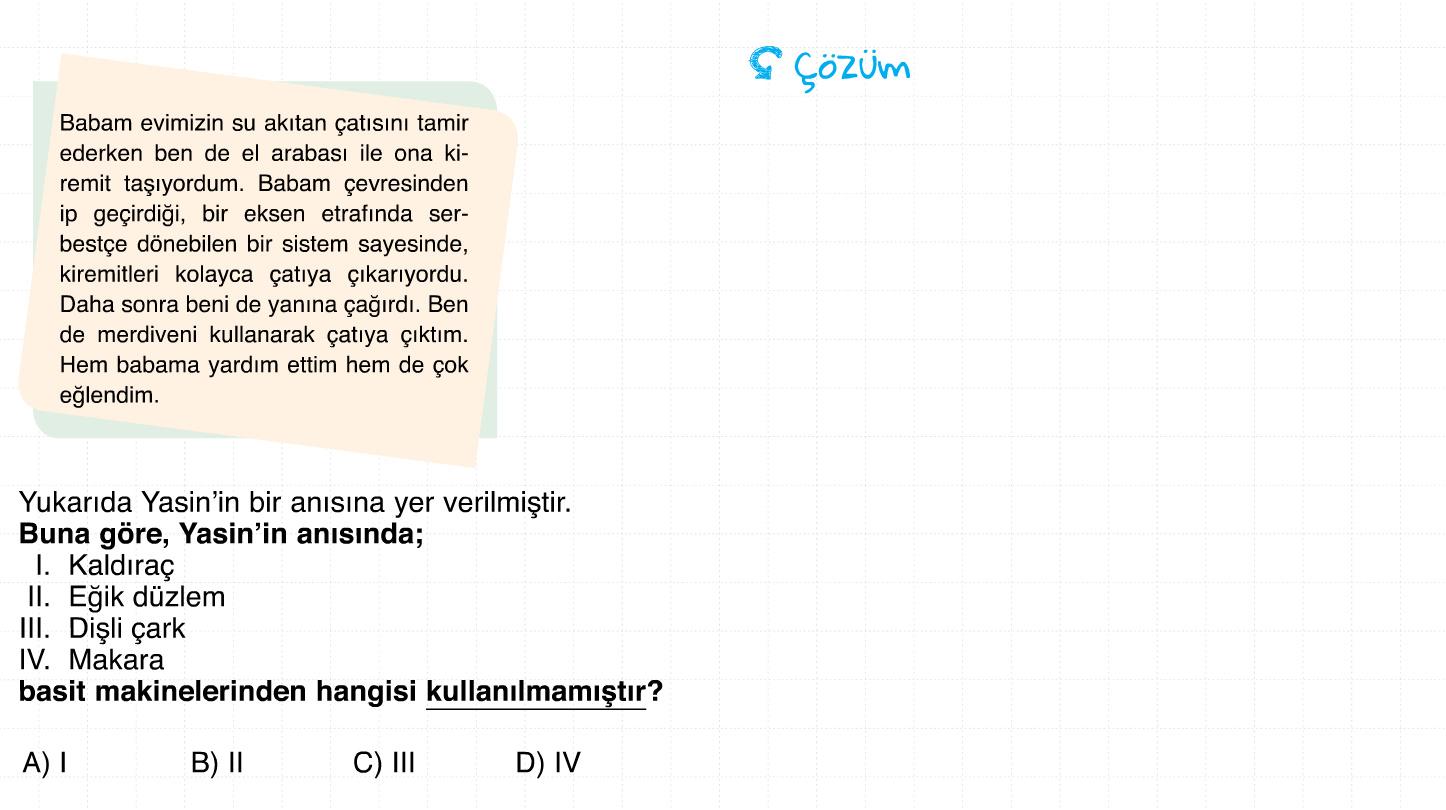 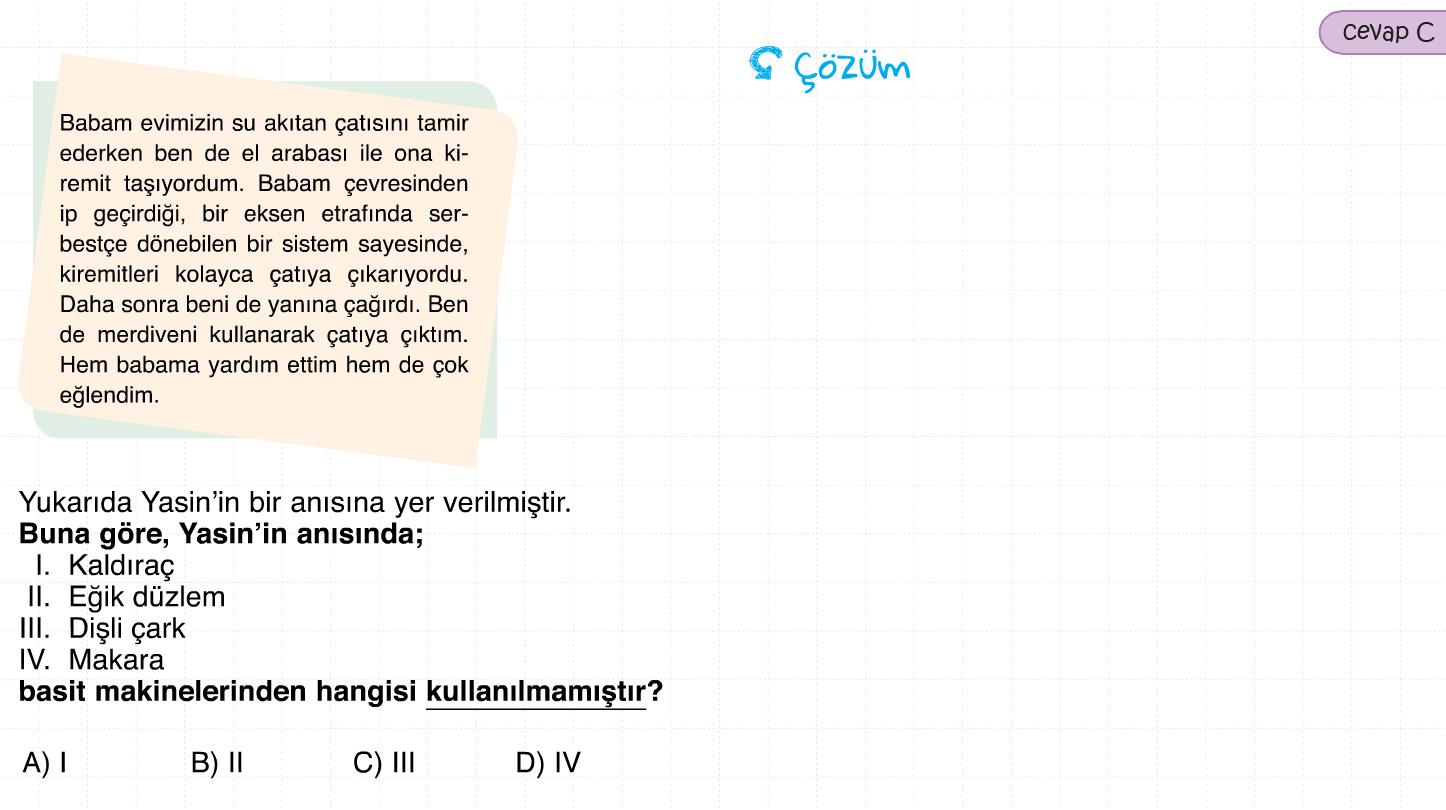 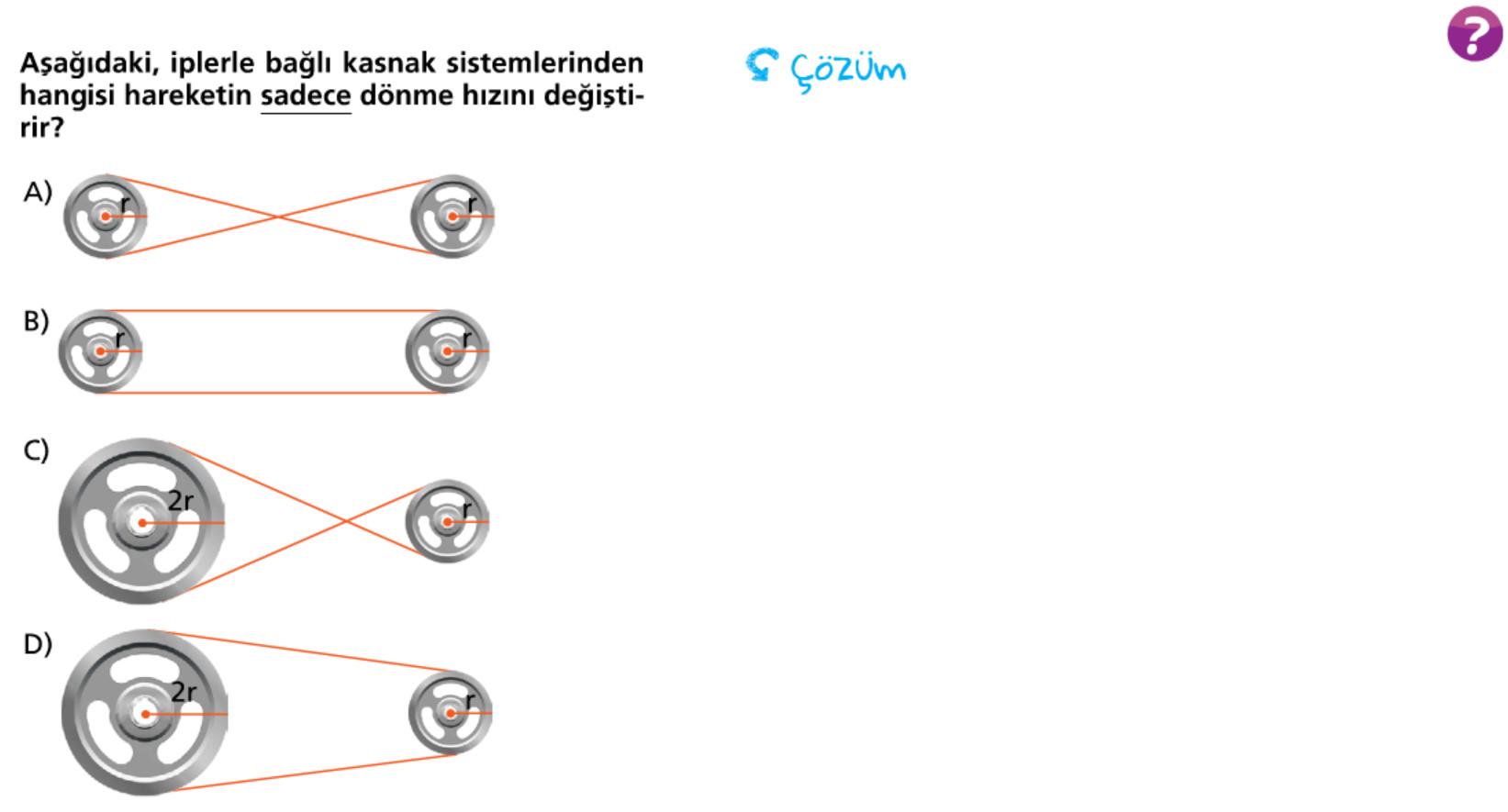 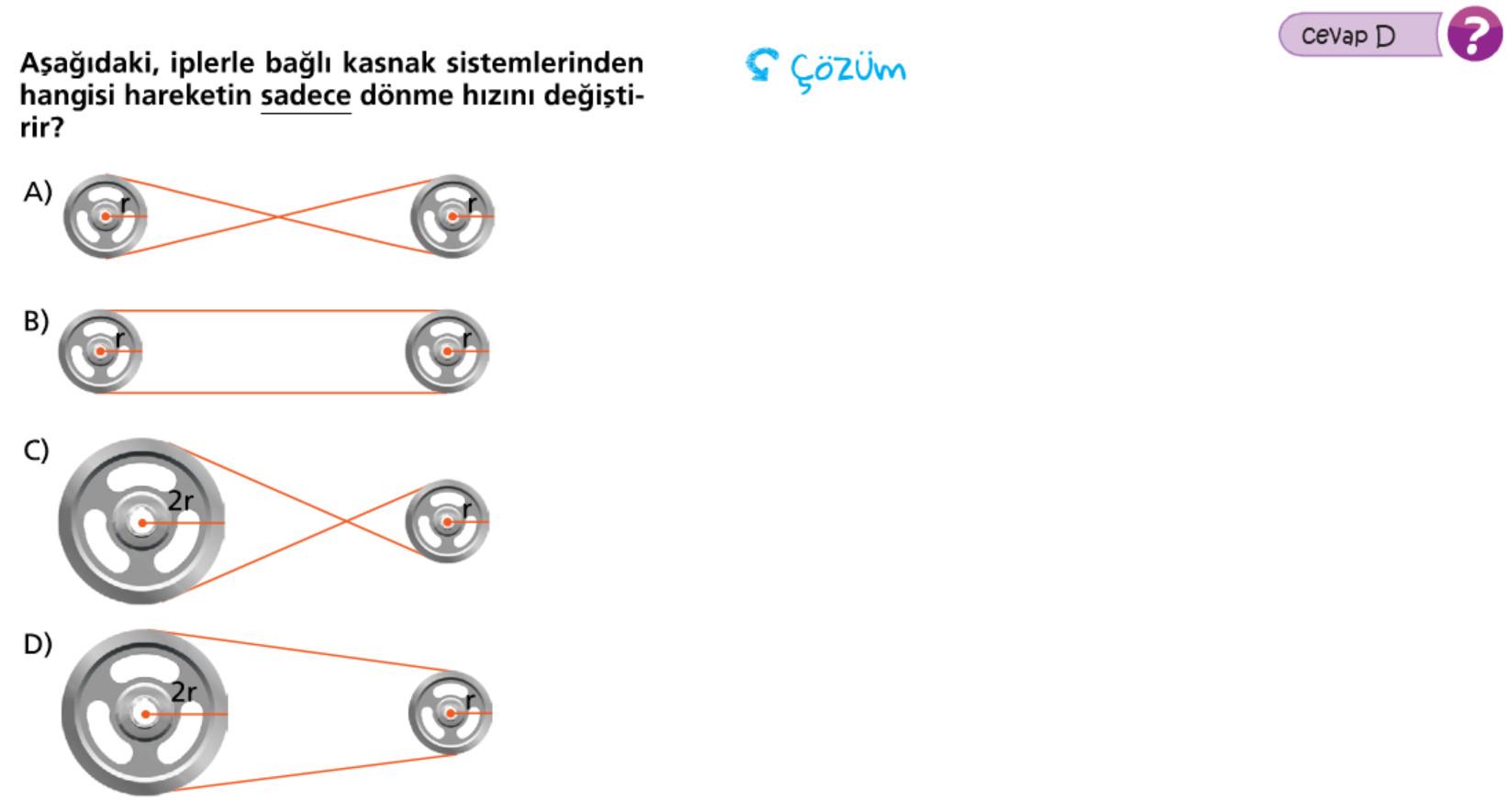 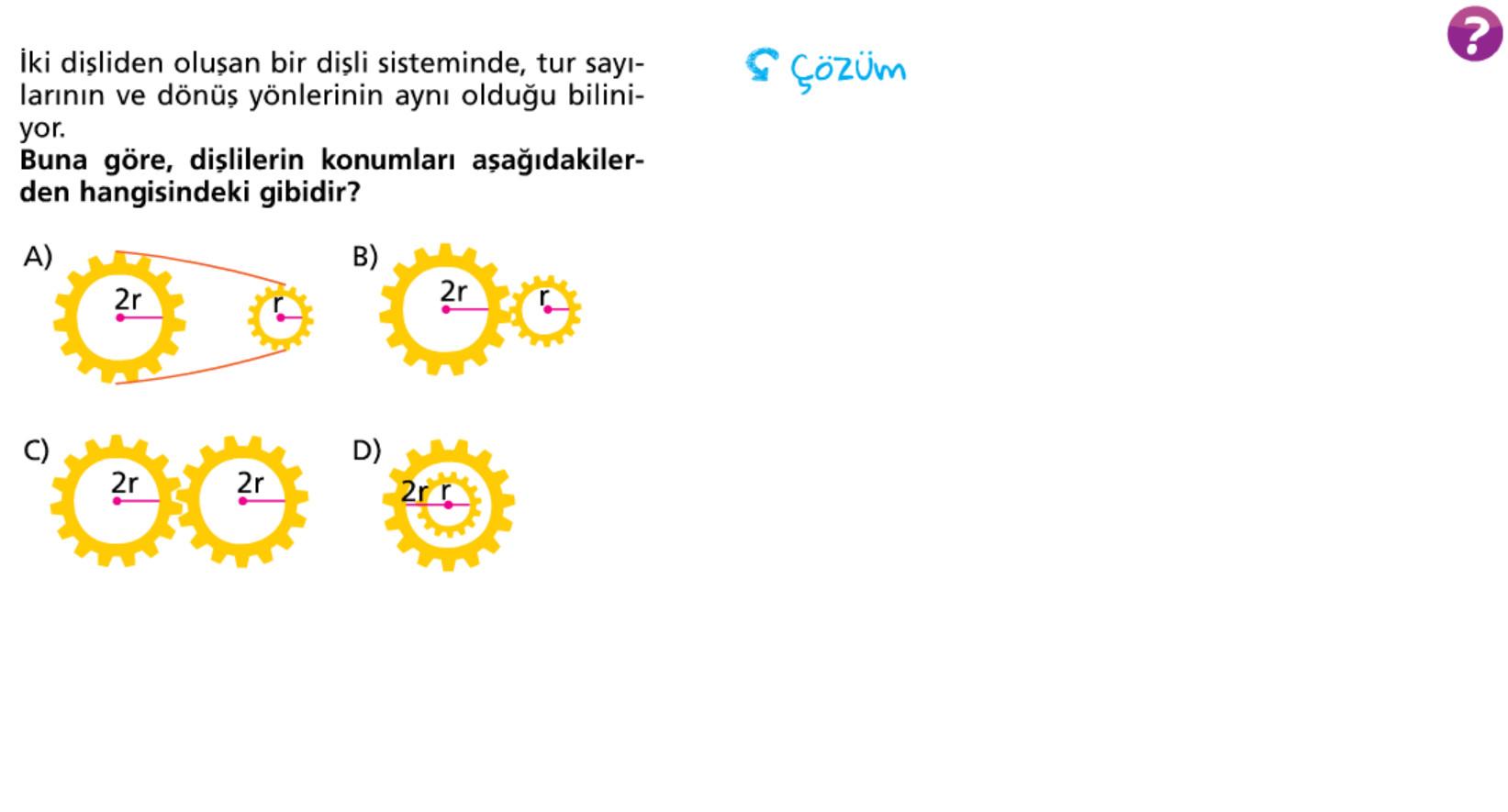 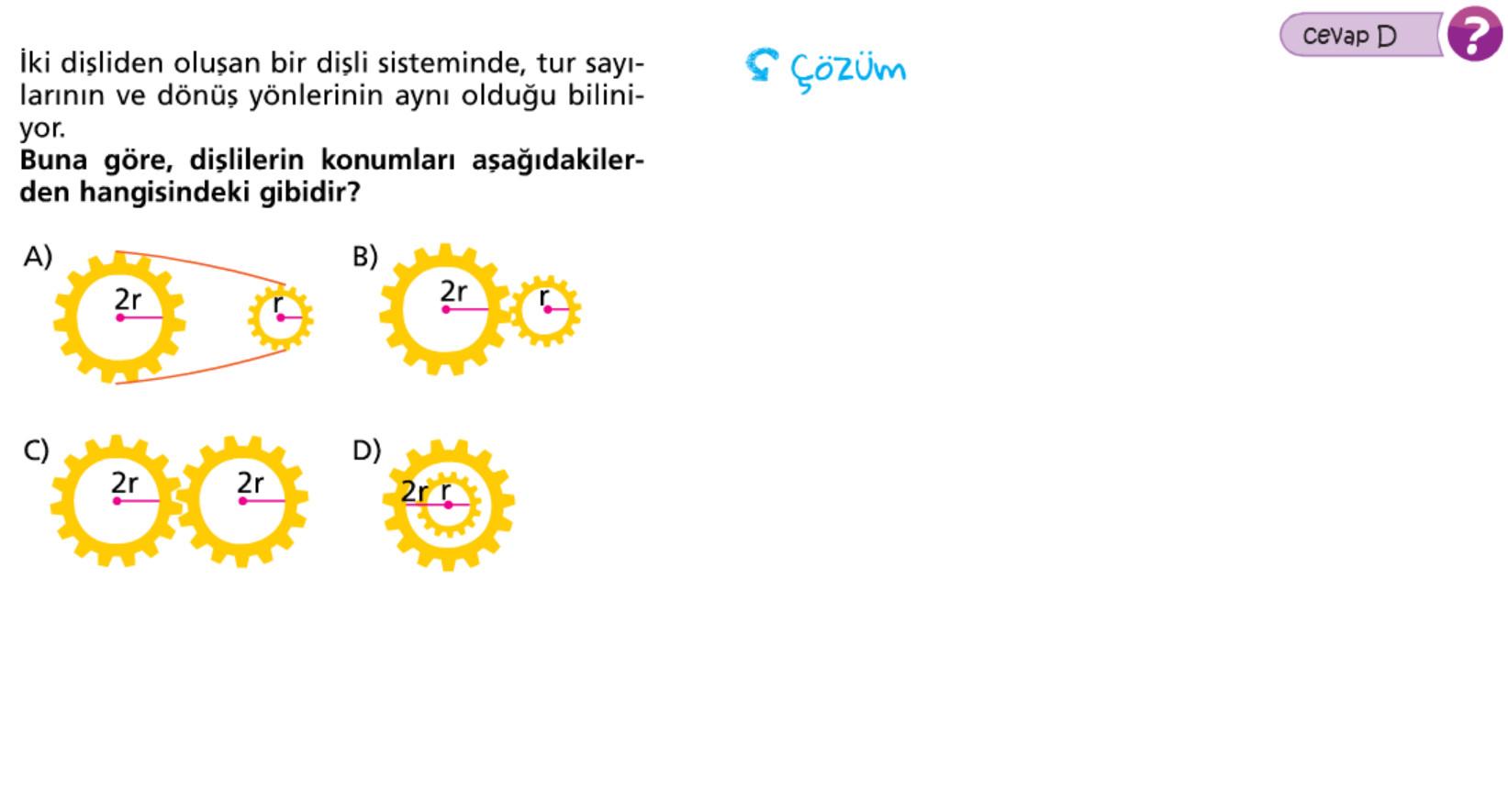 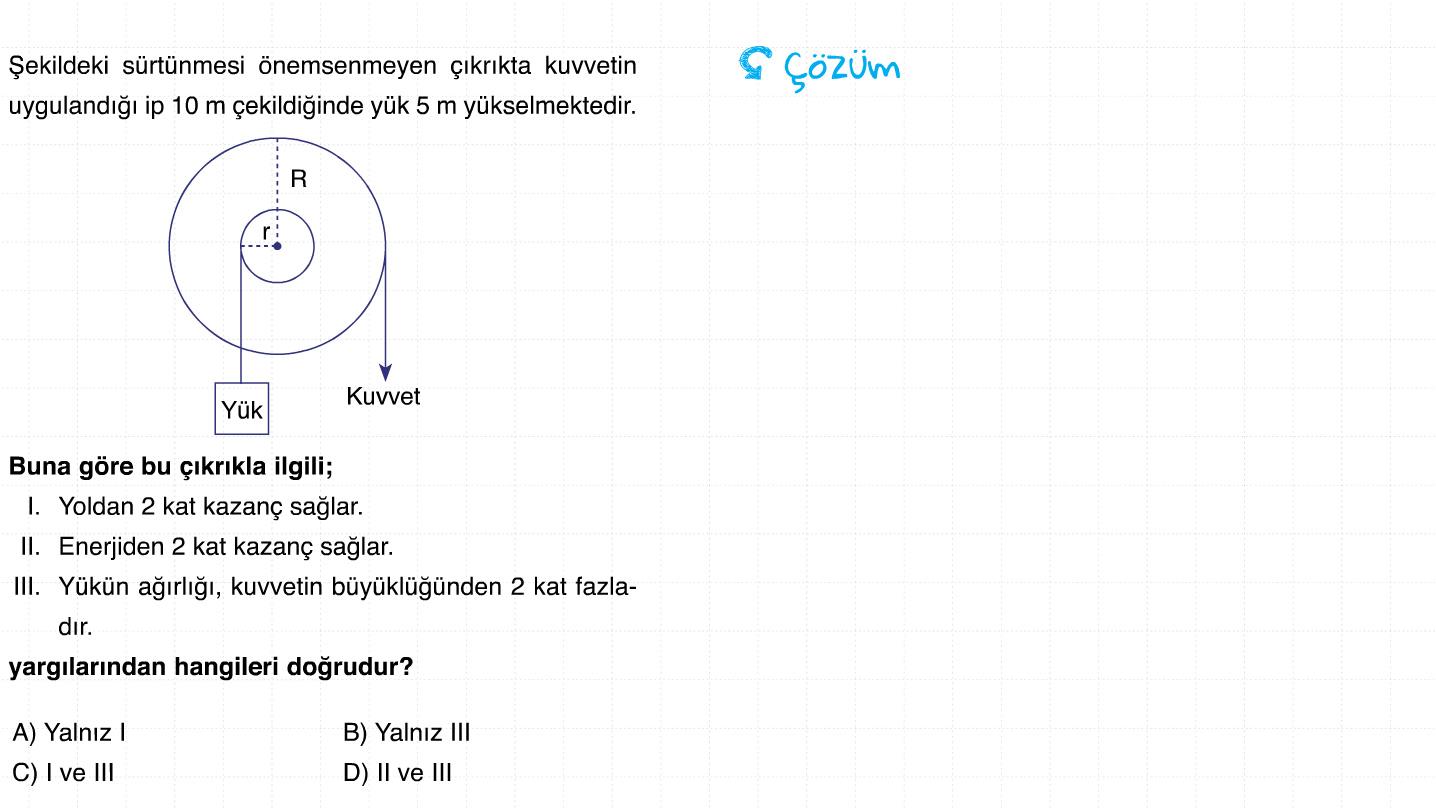 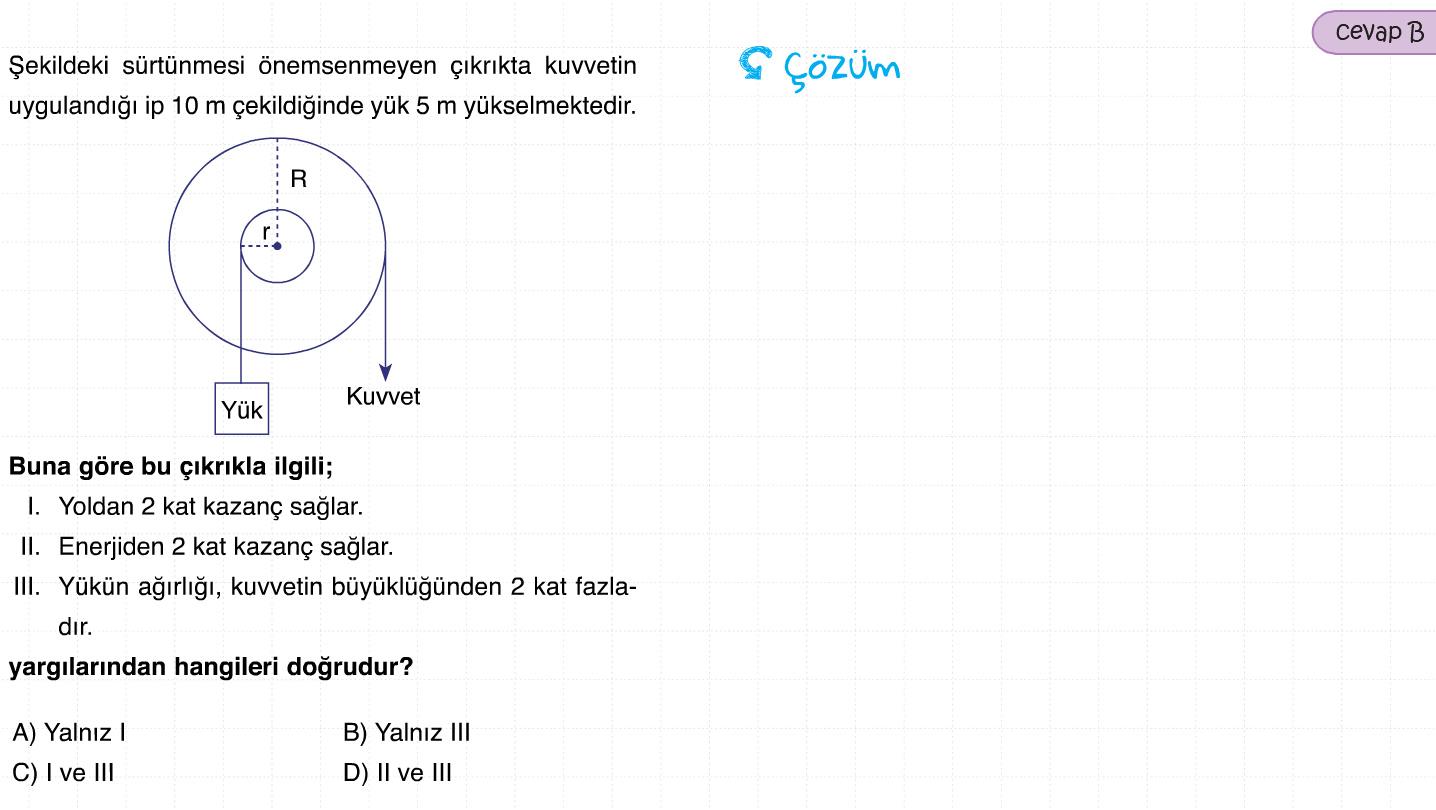 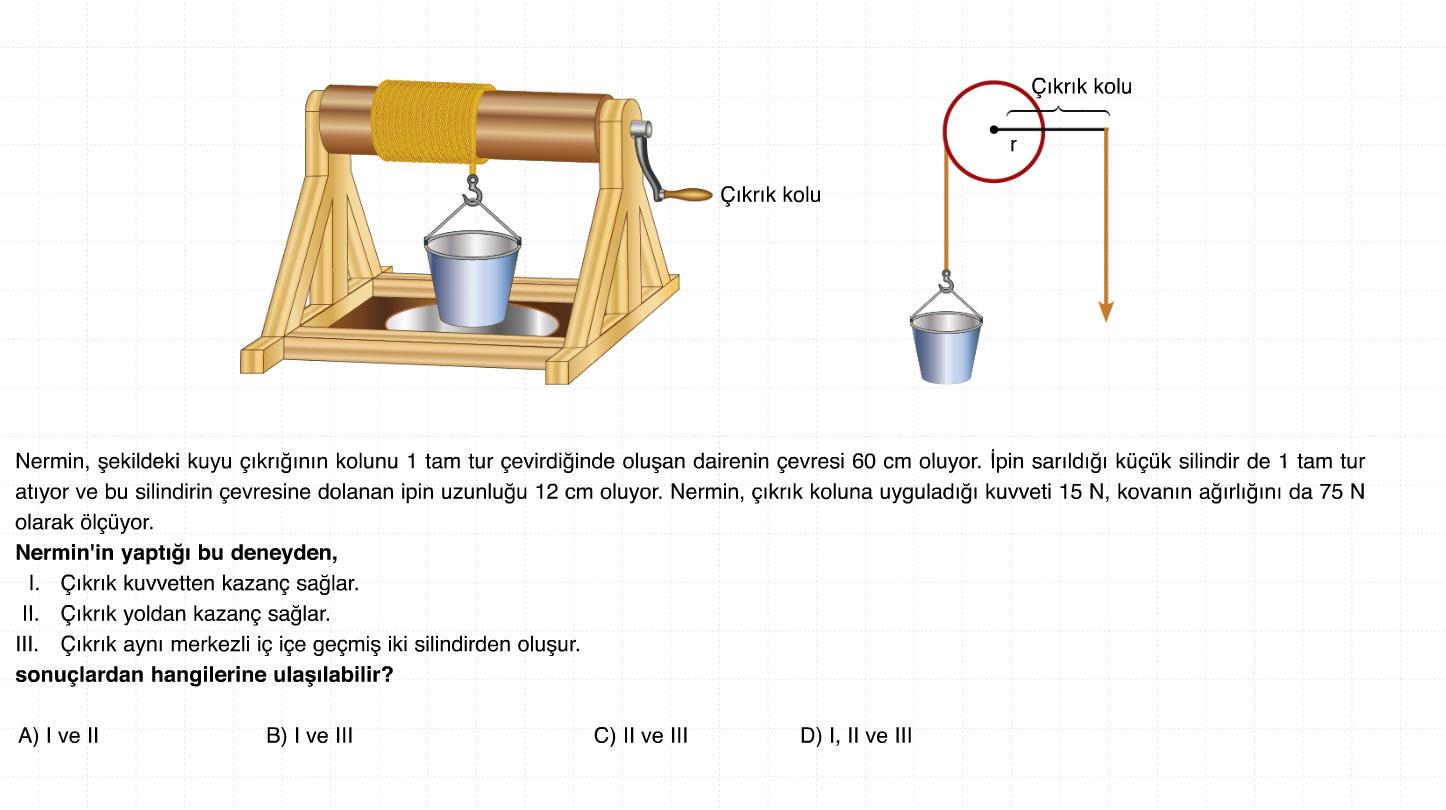 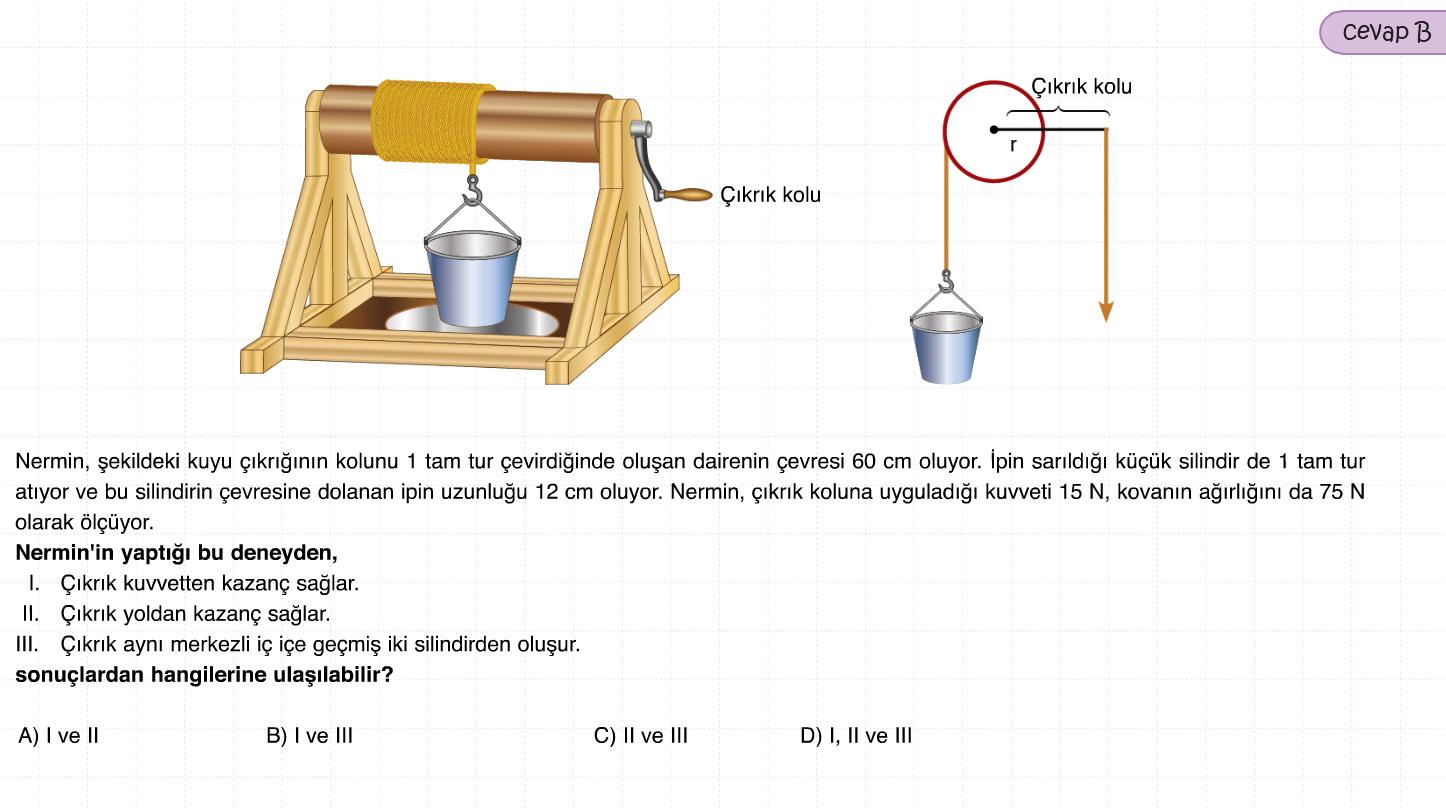 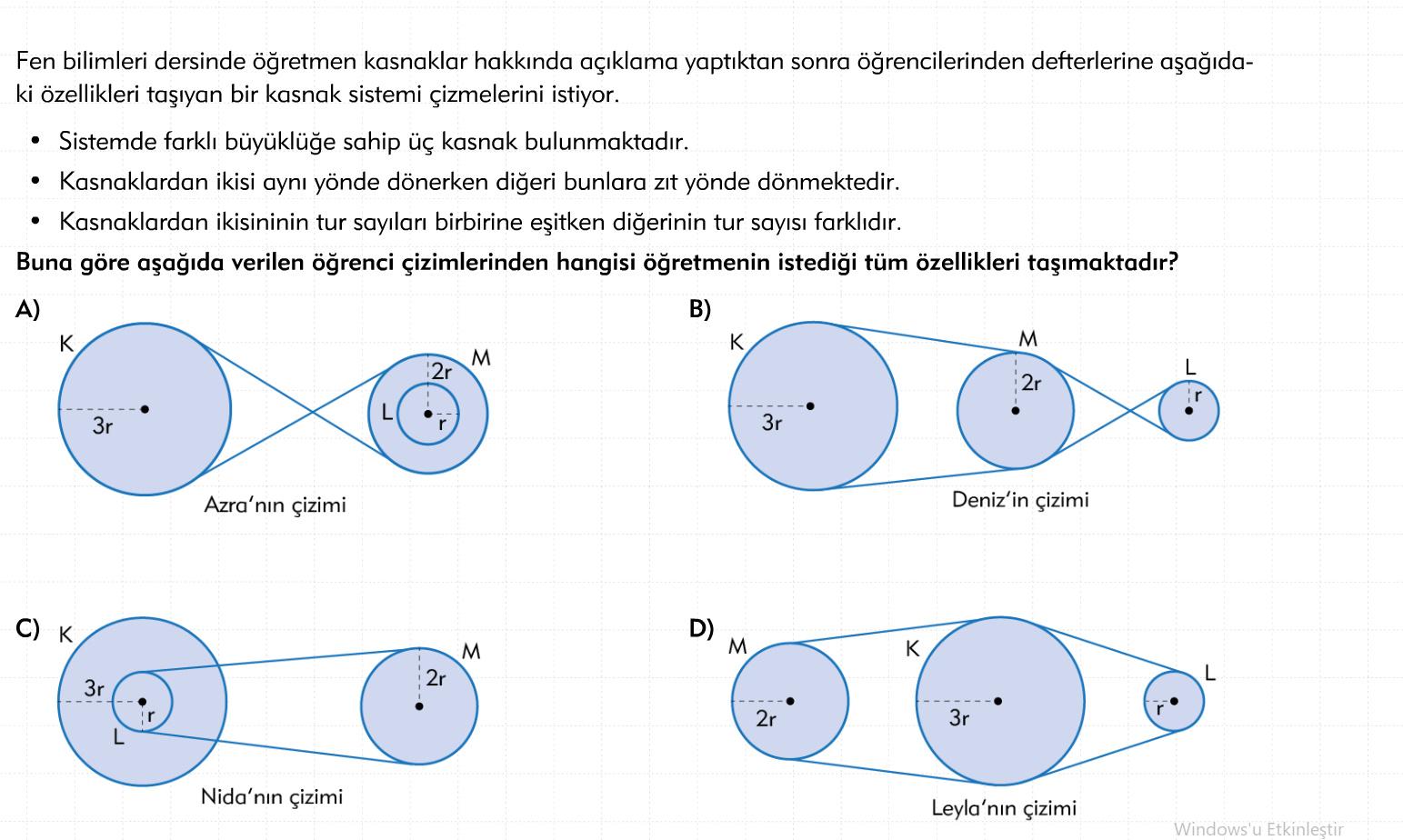 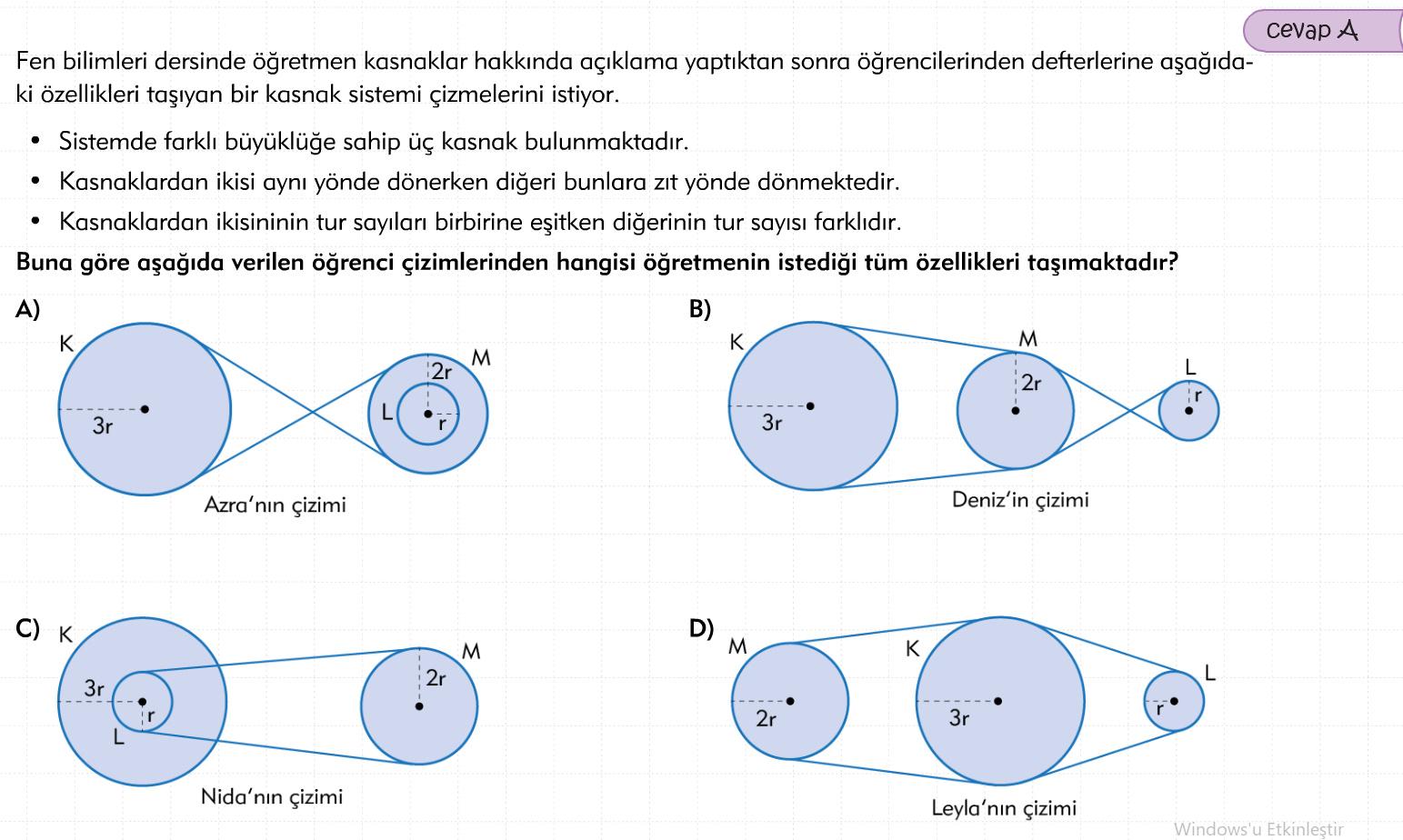 BİLEŞİK MAKİNELER
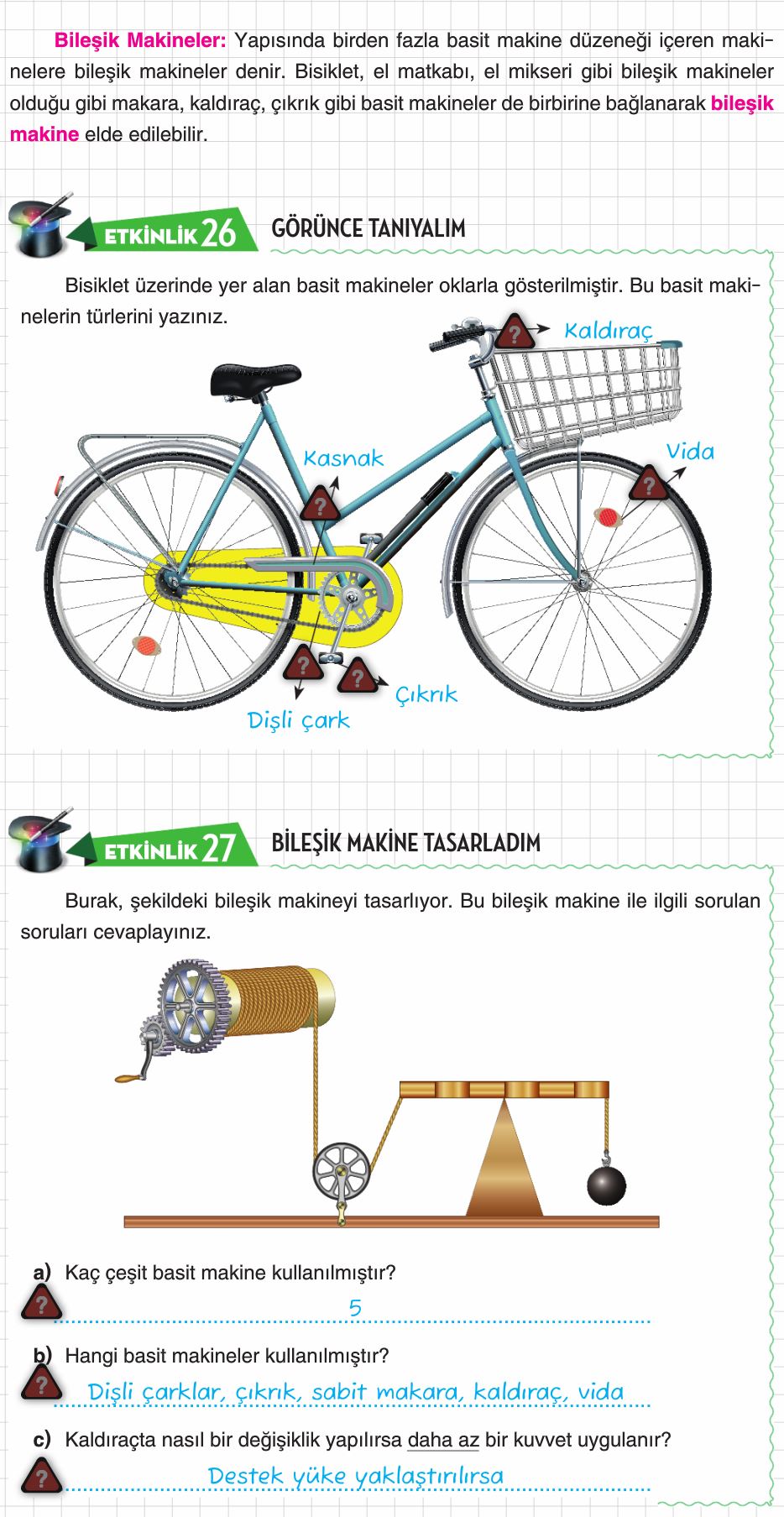 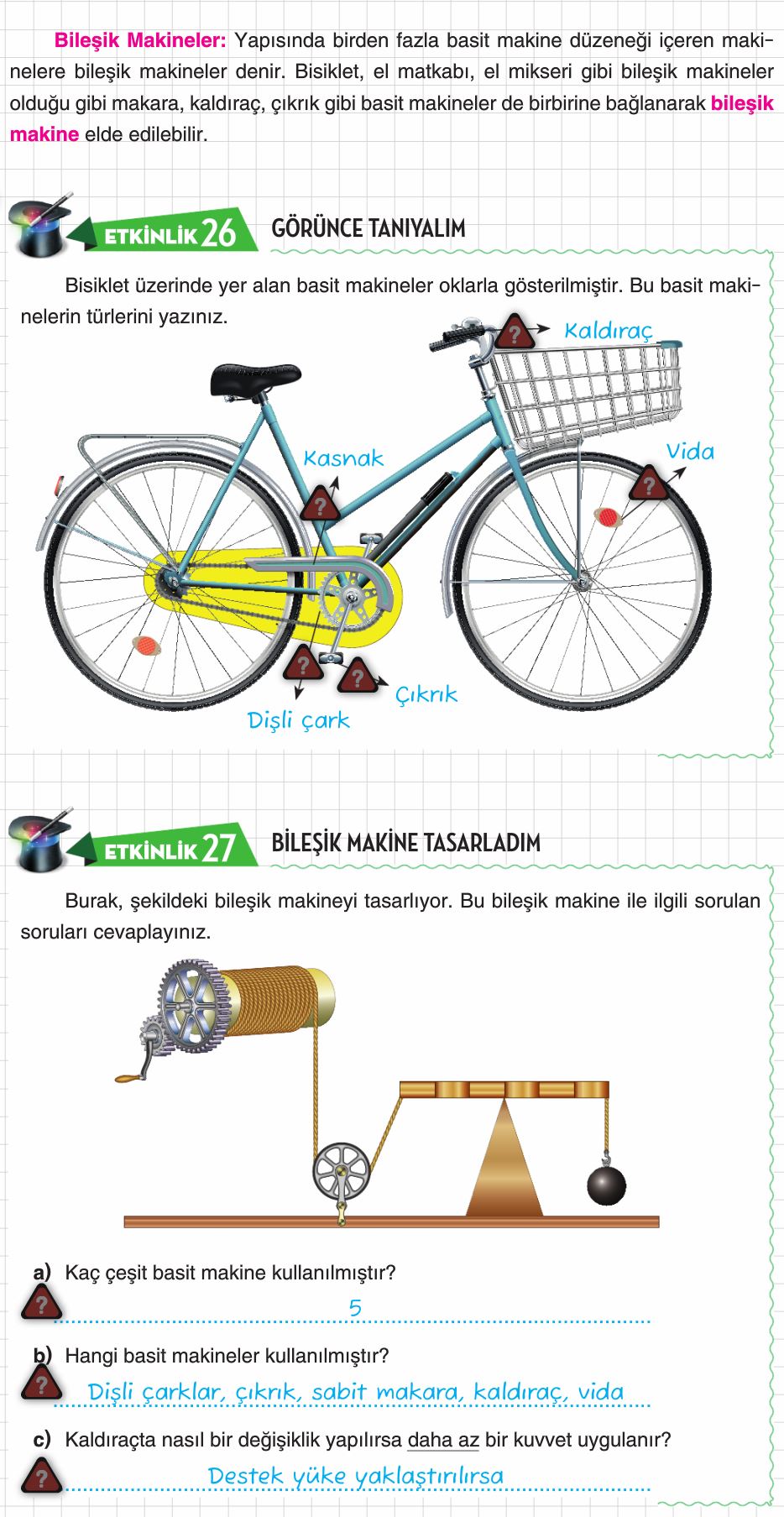 DEĞERLENDİRME SORULARI
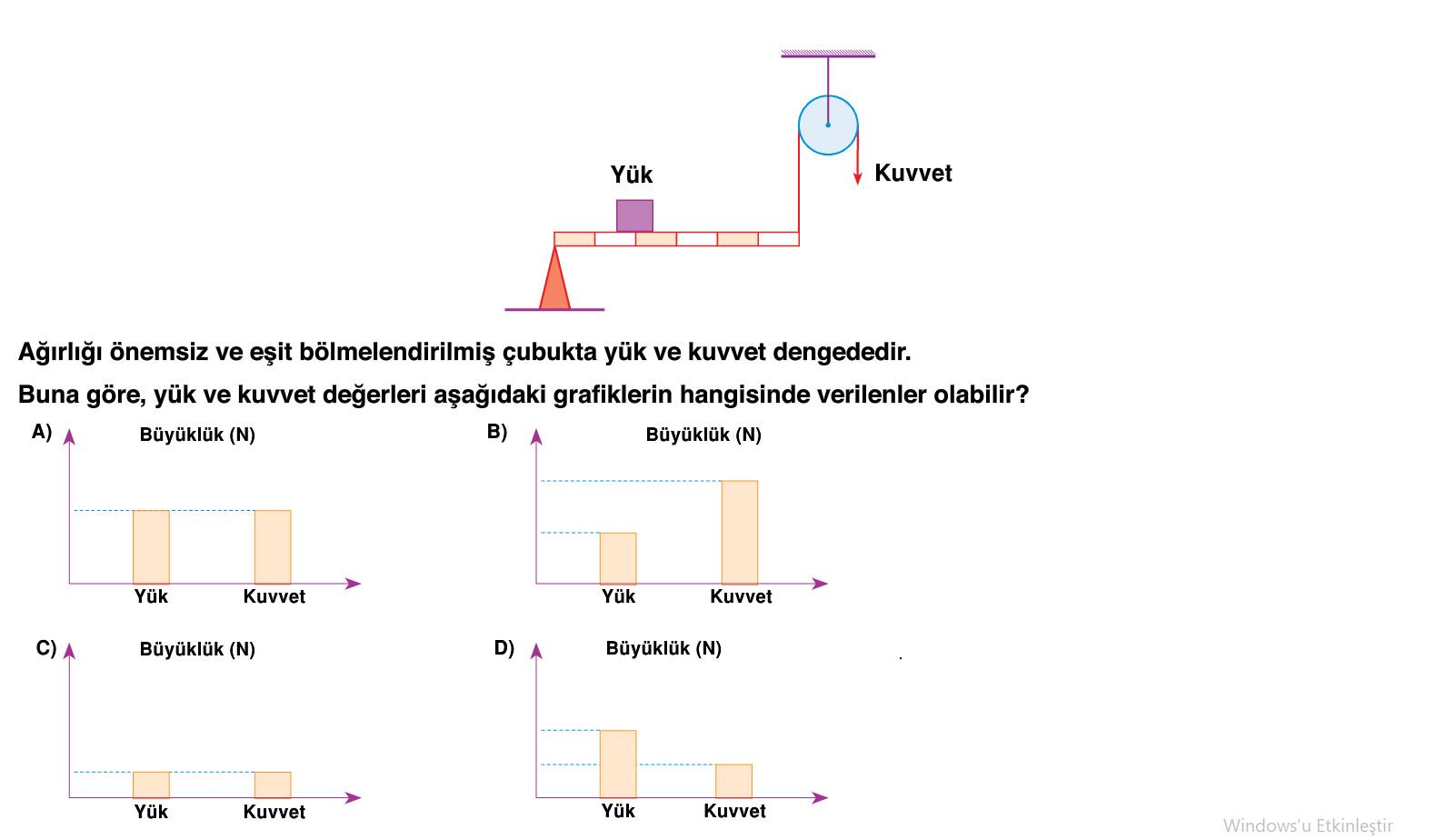 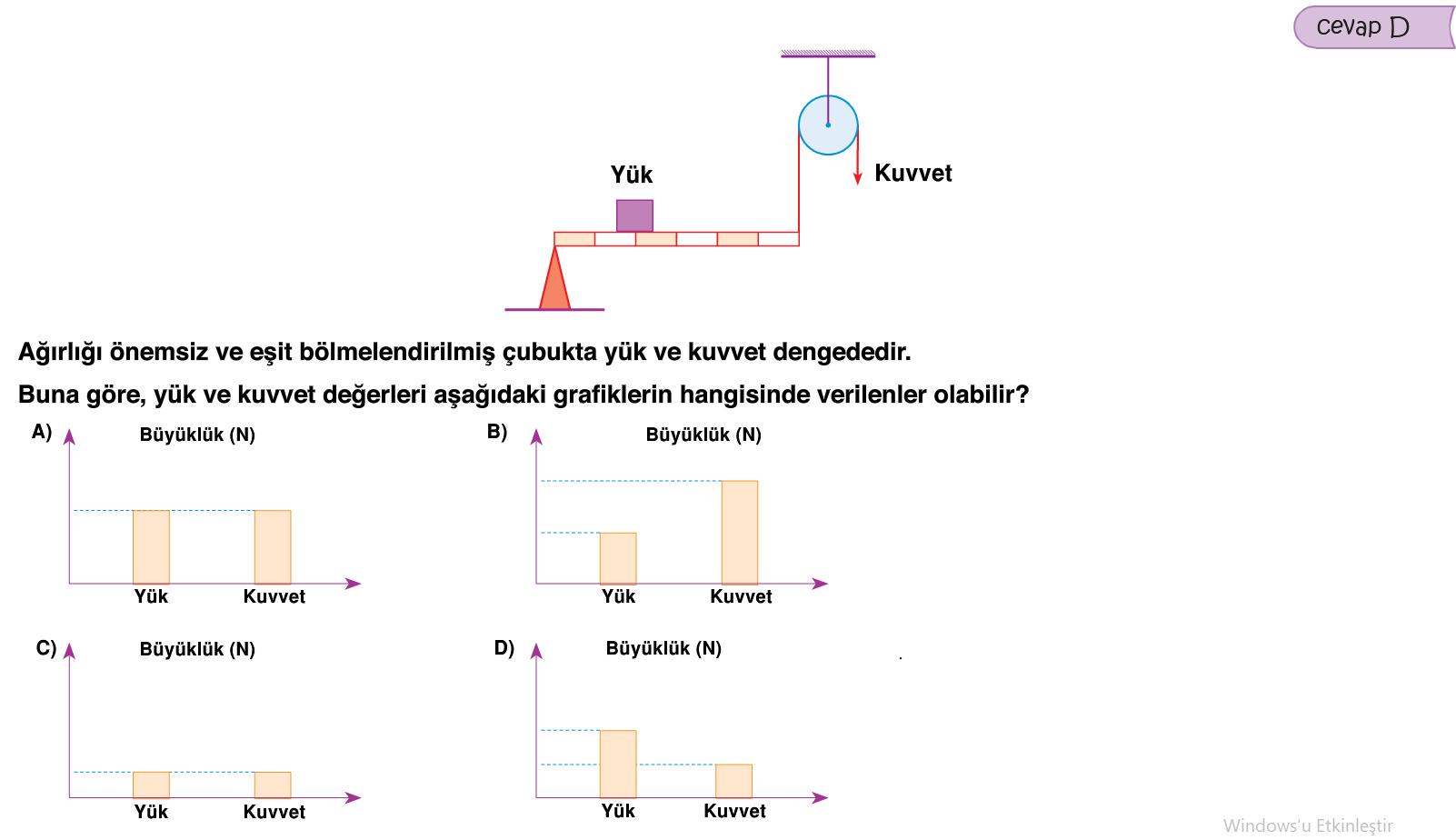 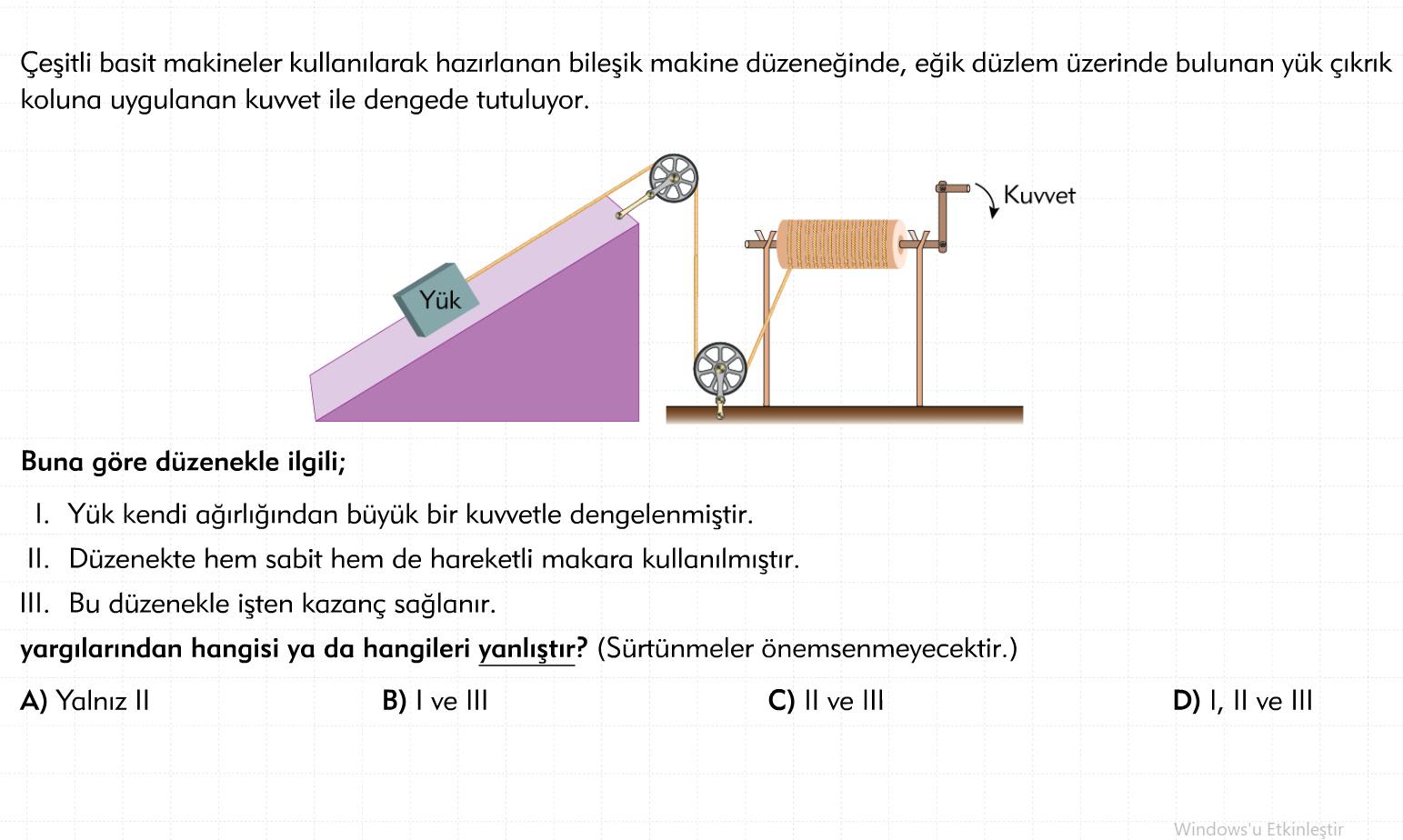 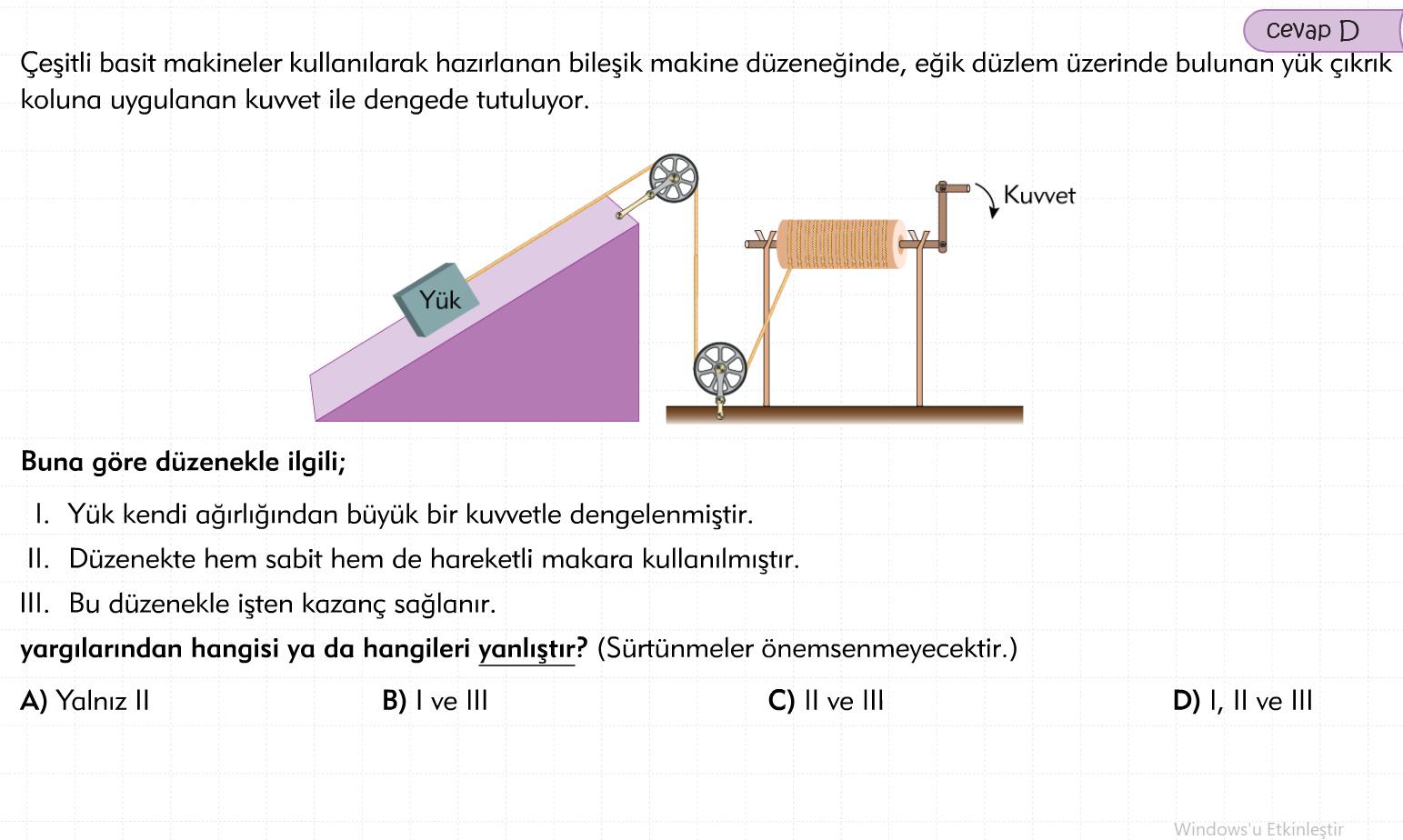 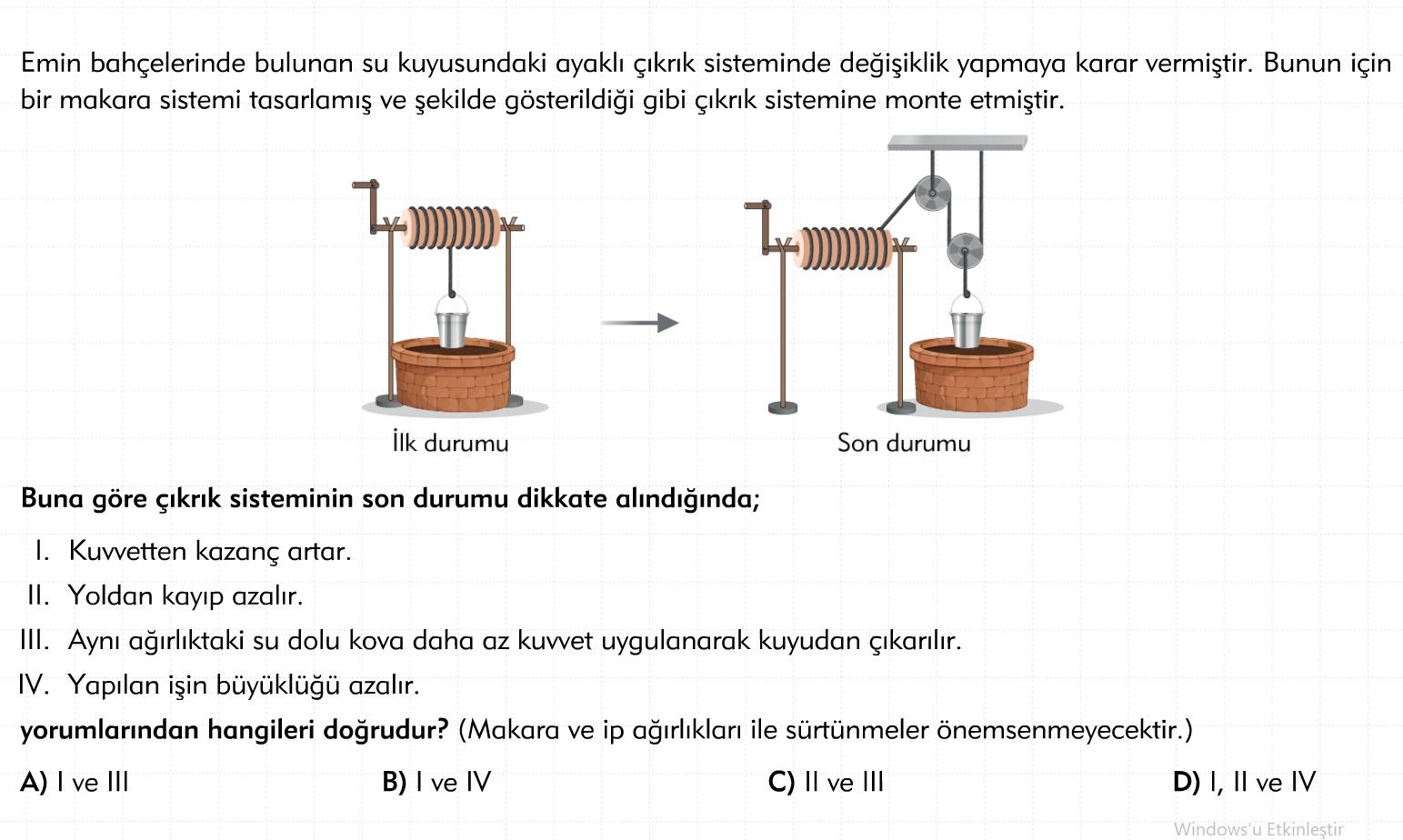 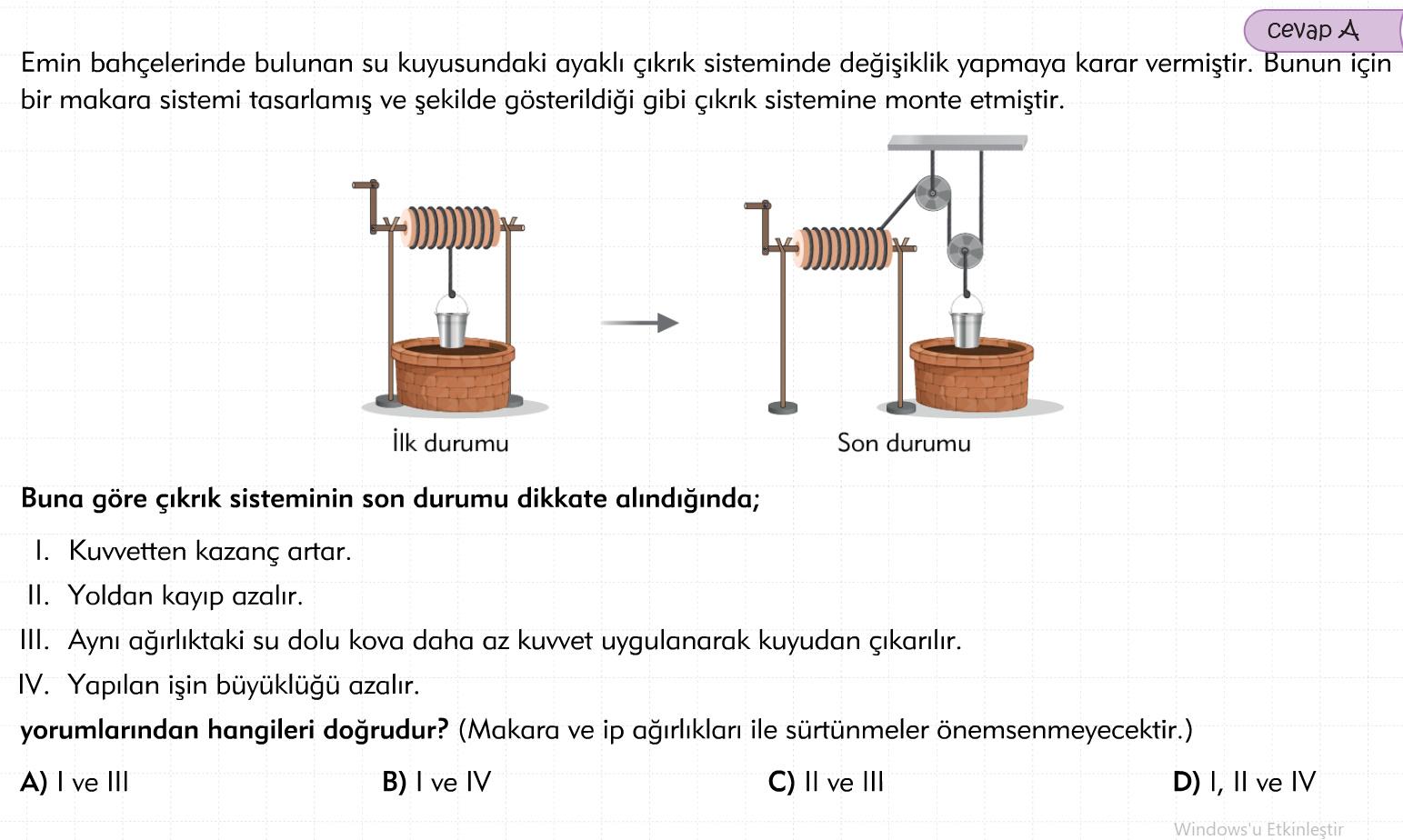 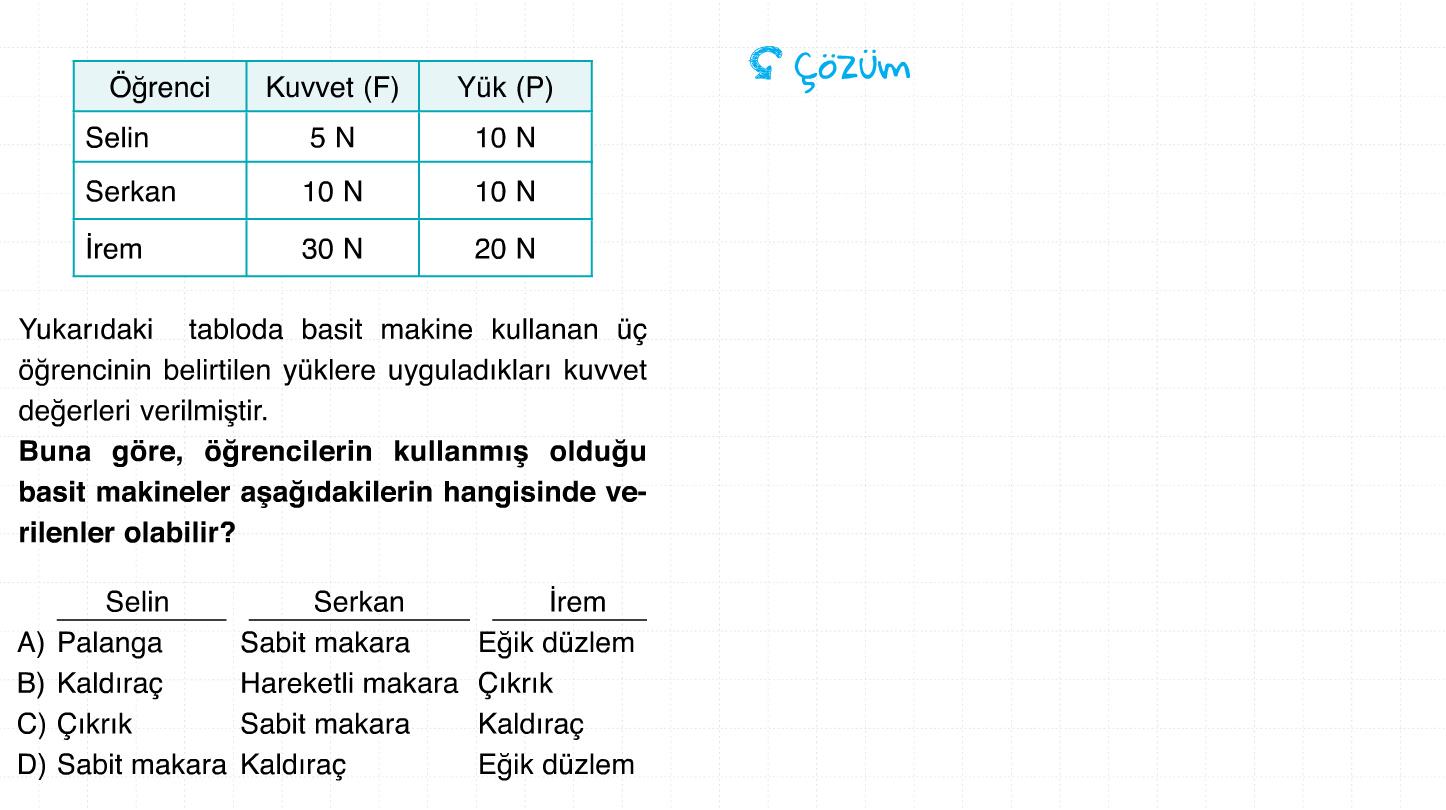 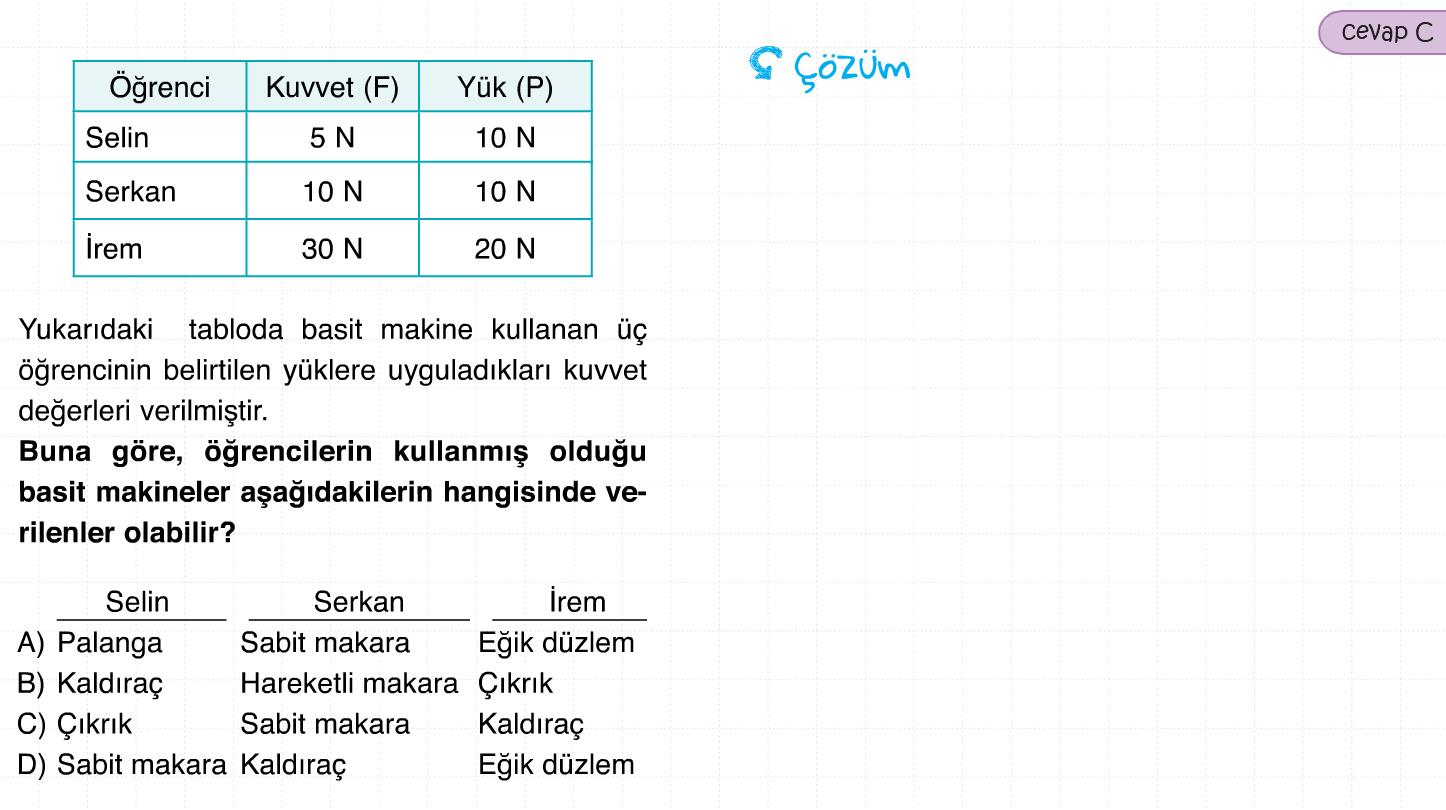 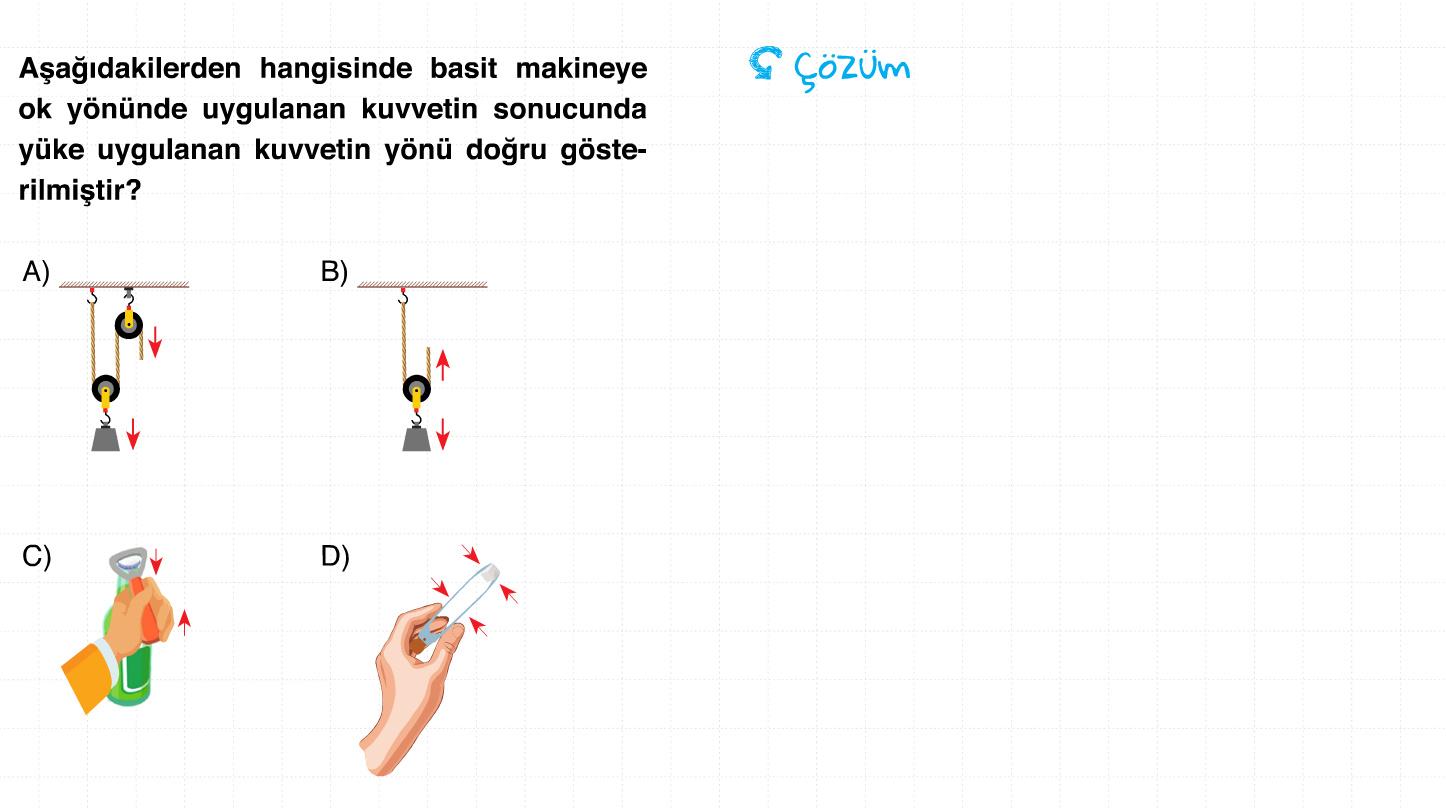 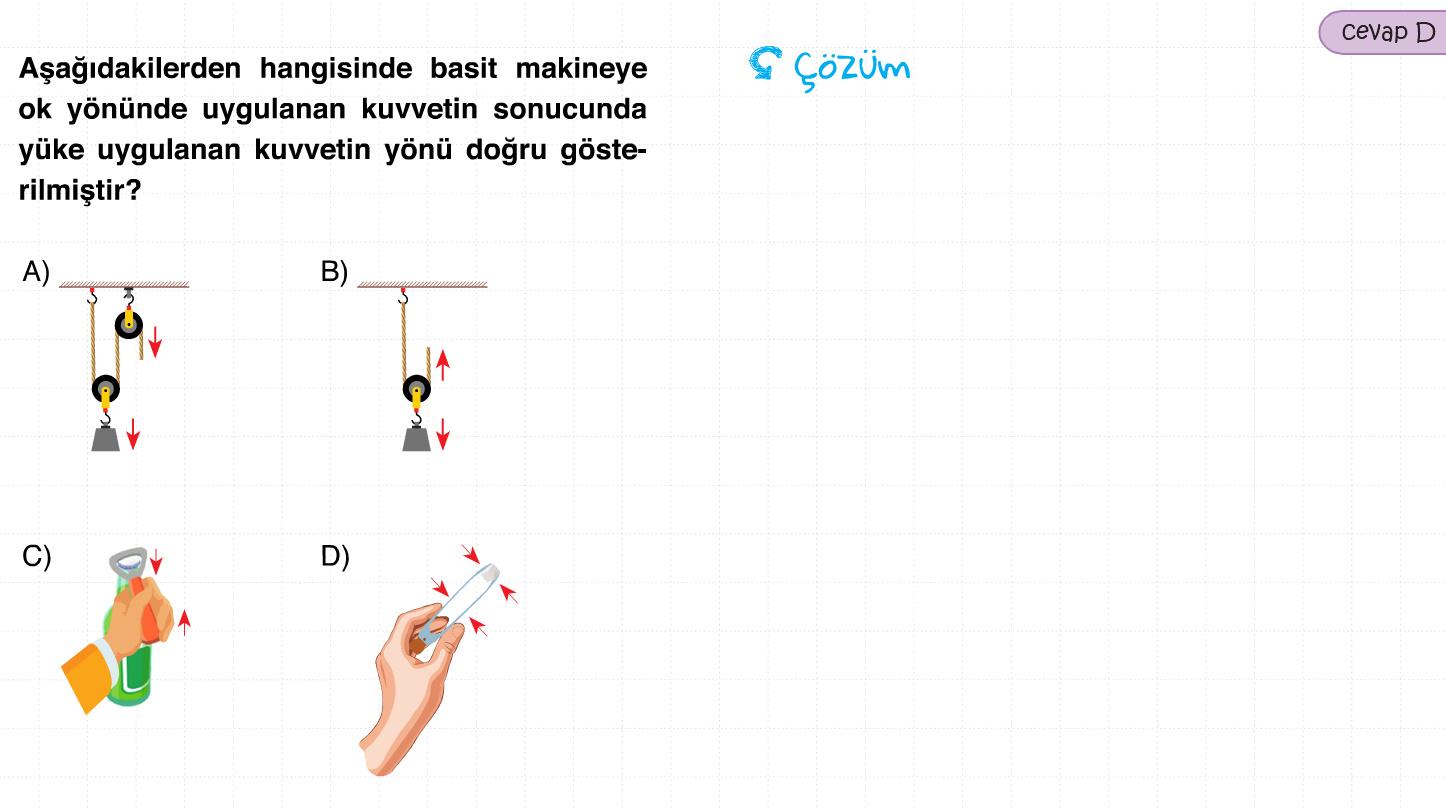 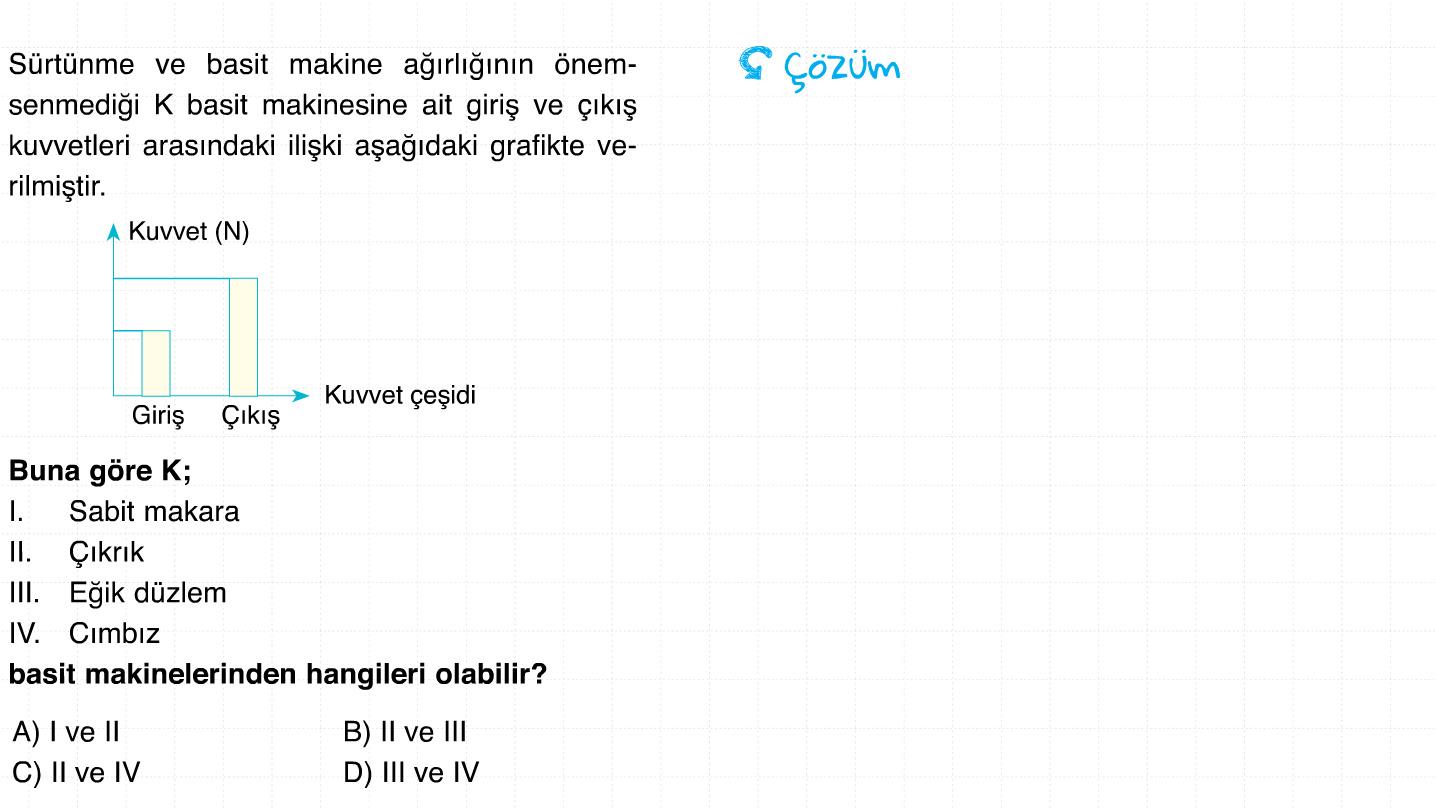 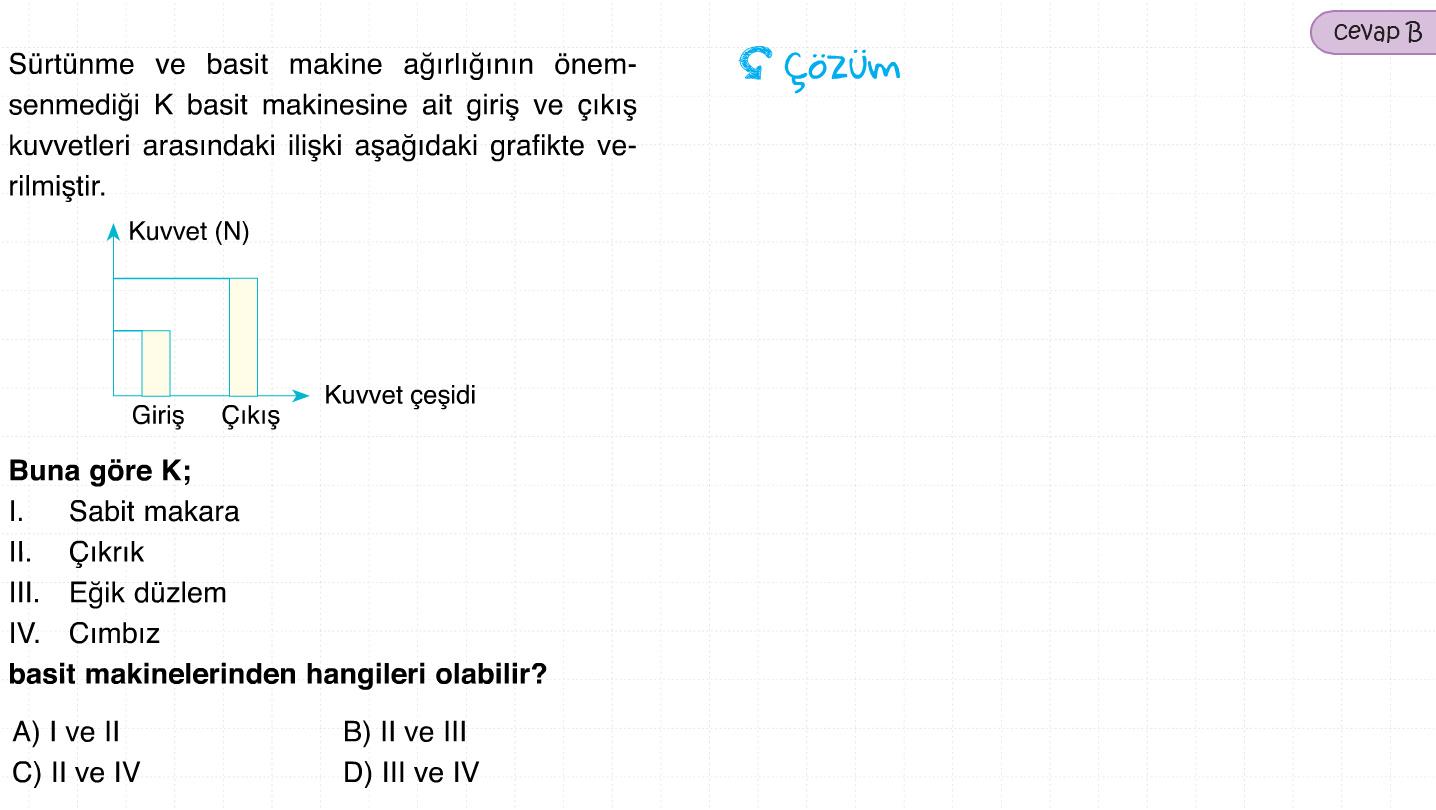 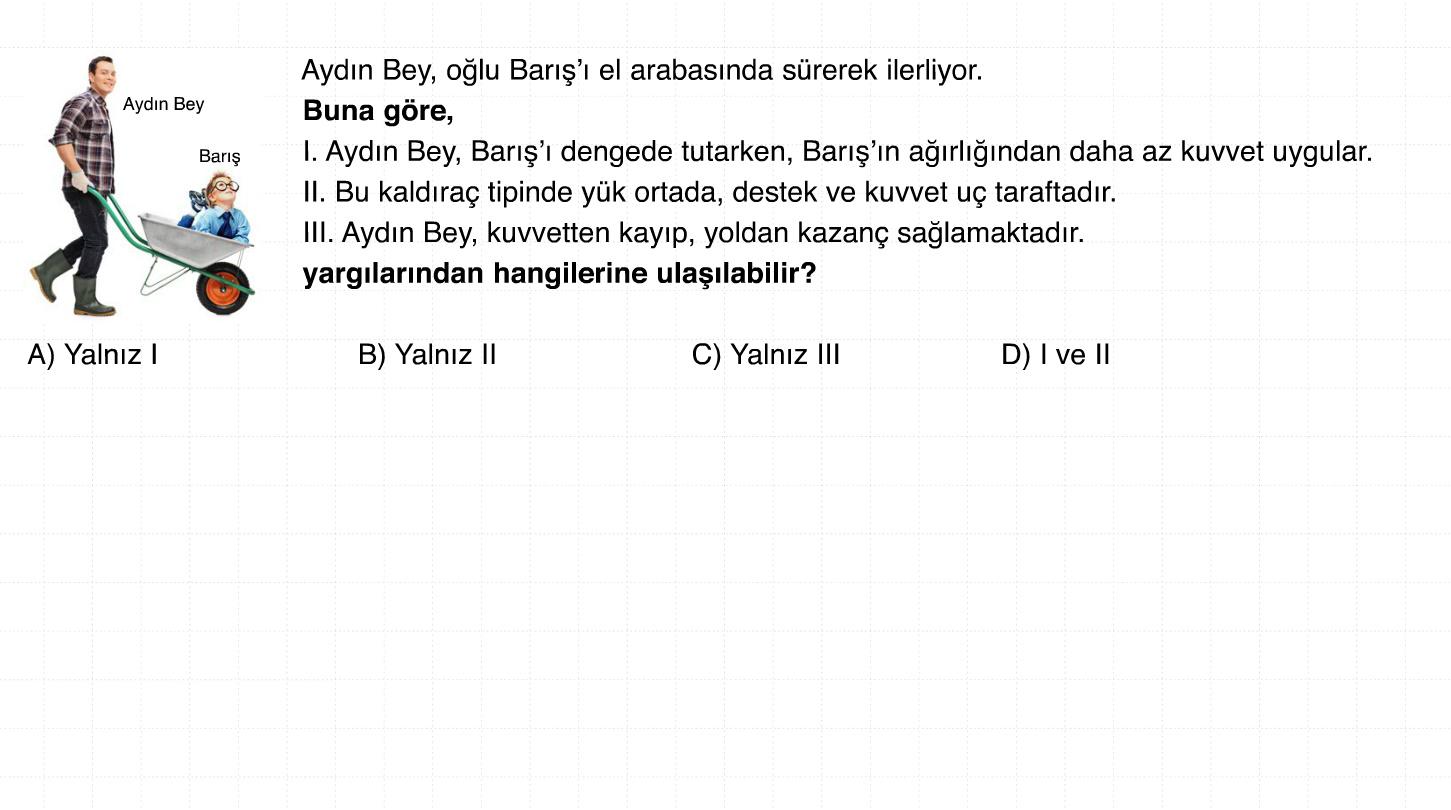 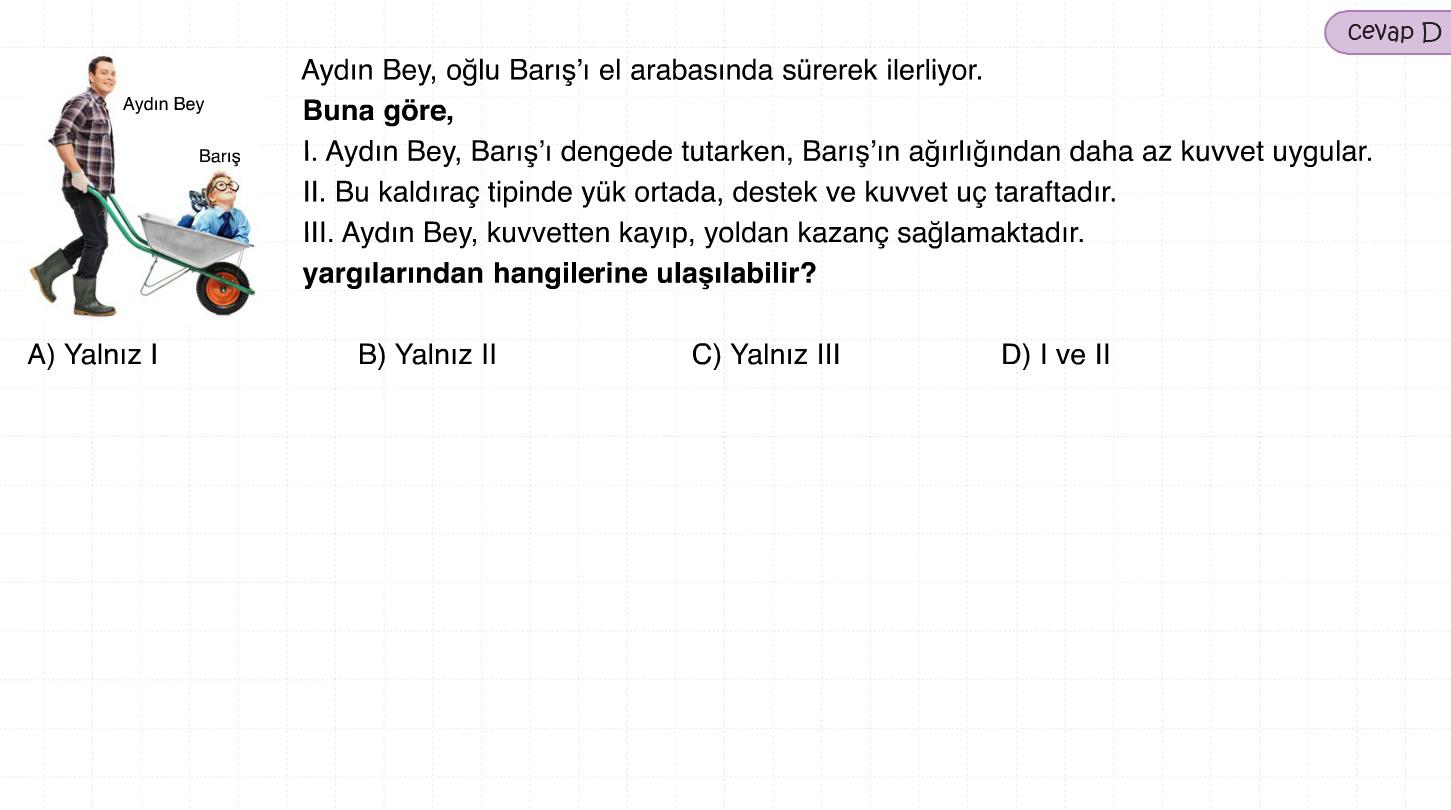 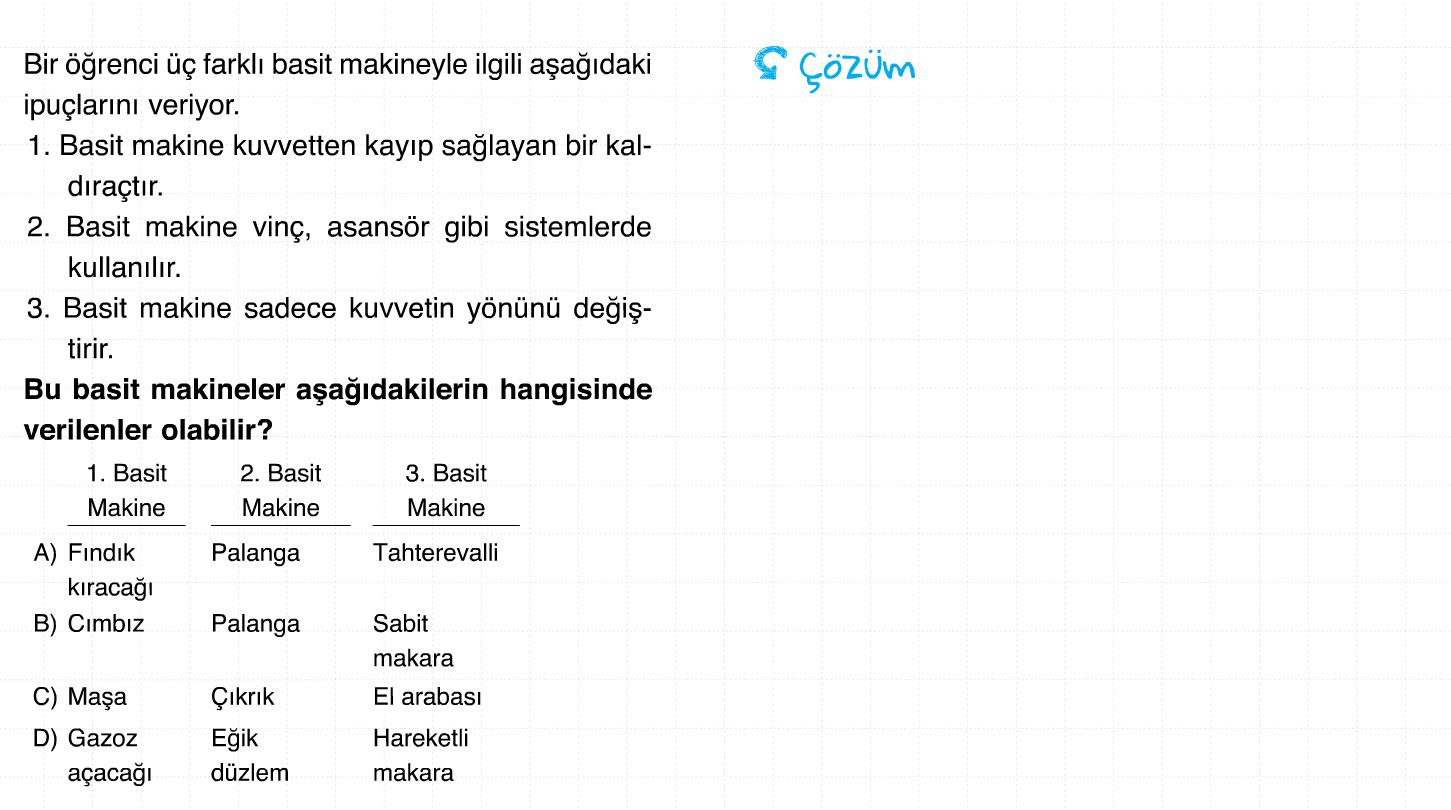 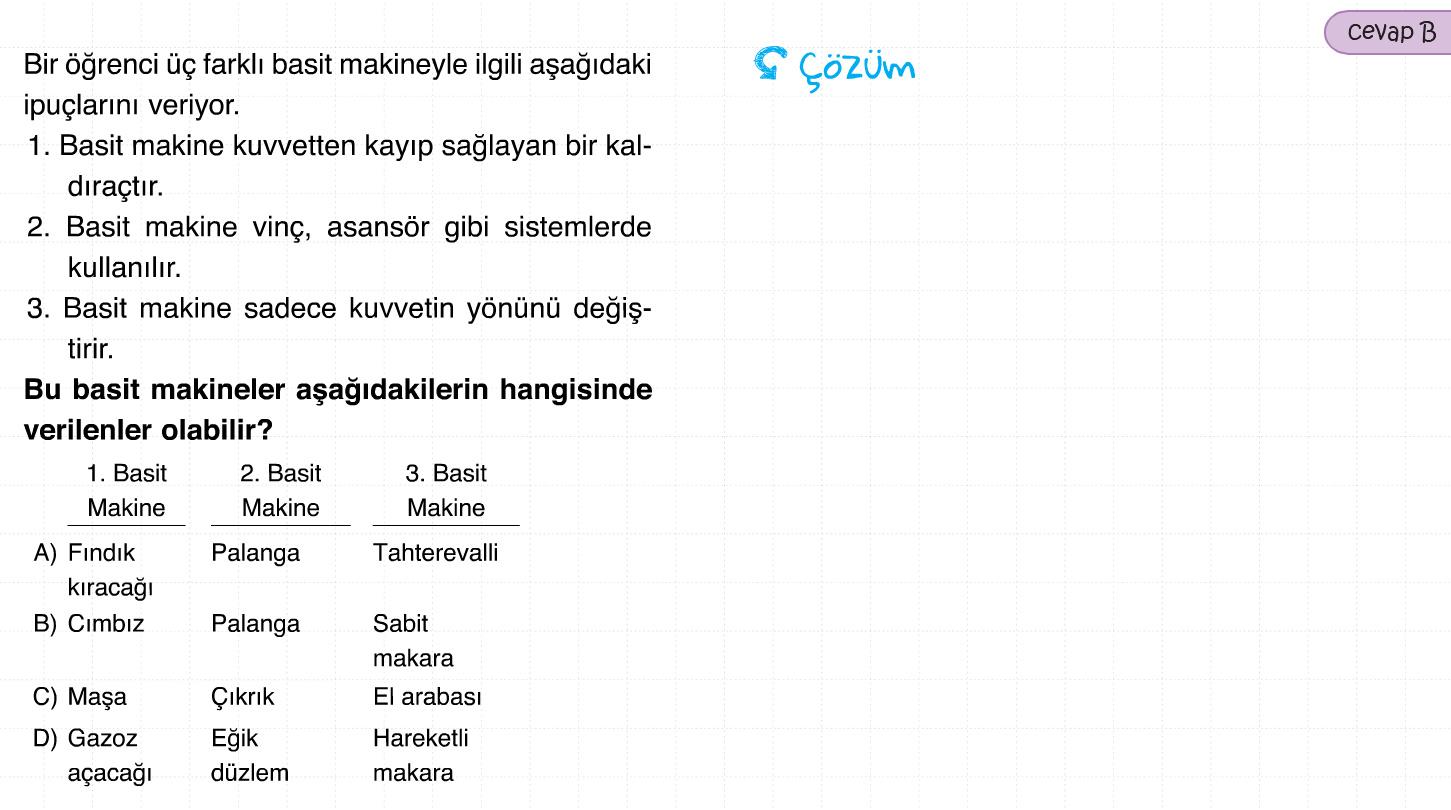 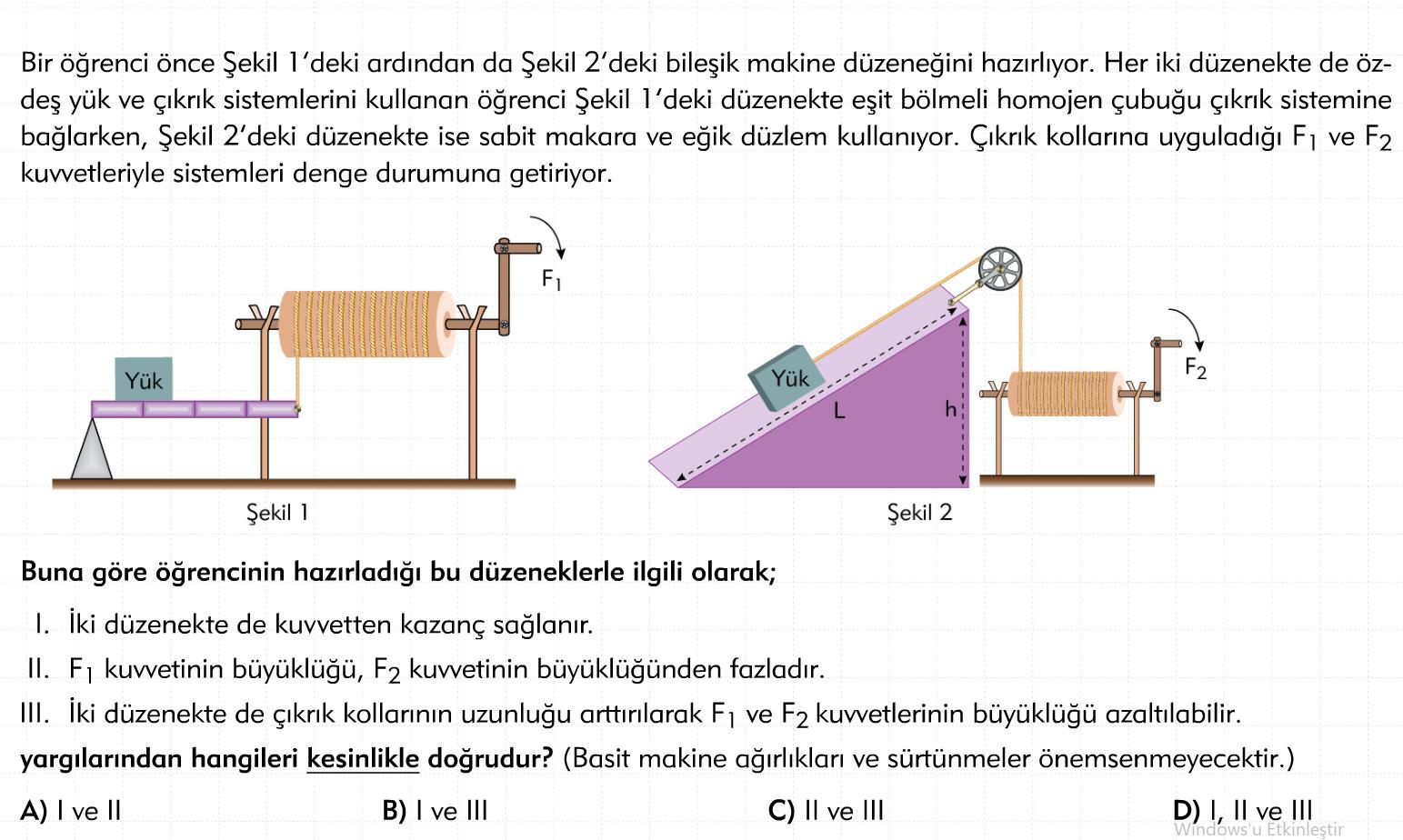 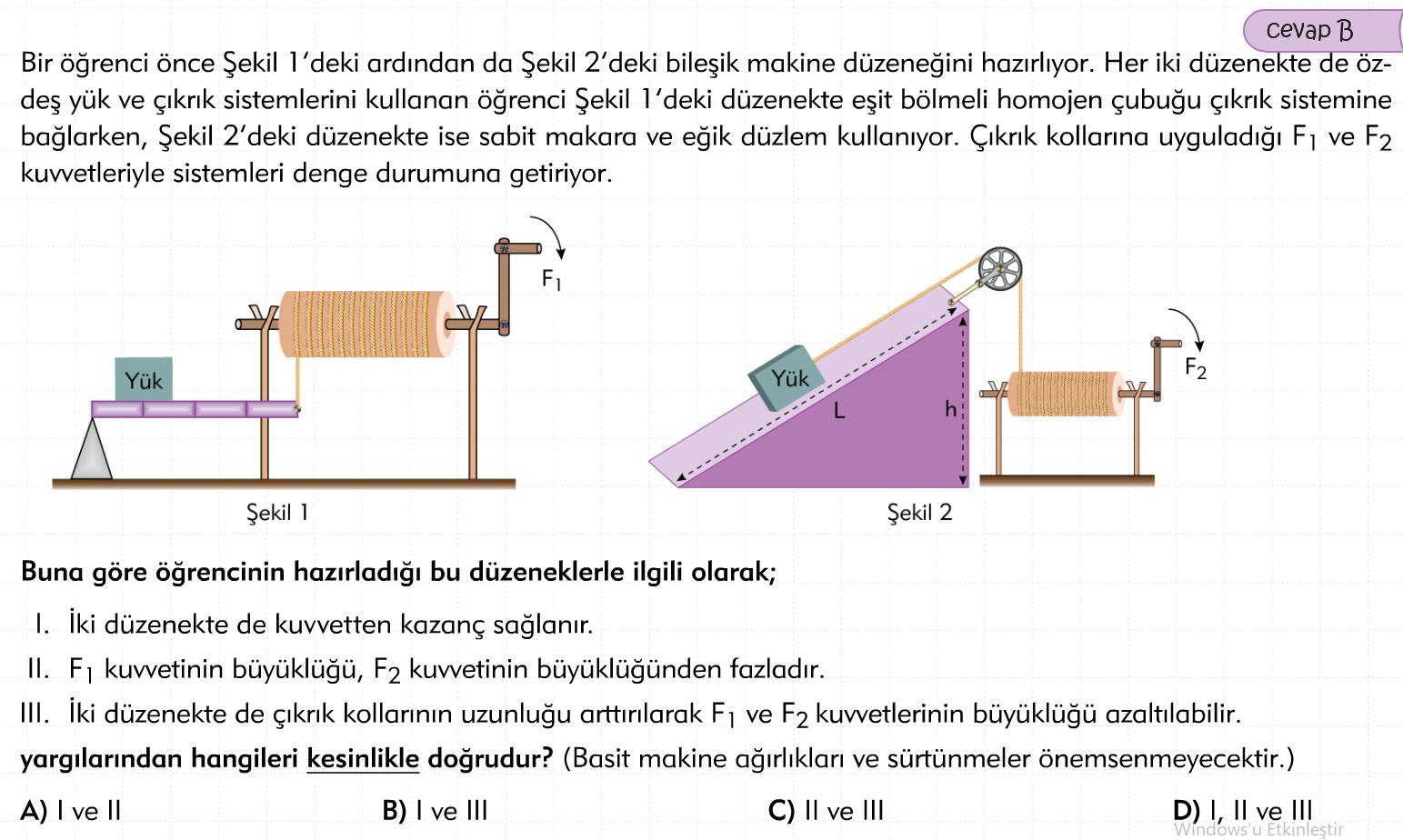 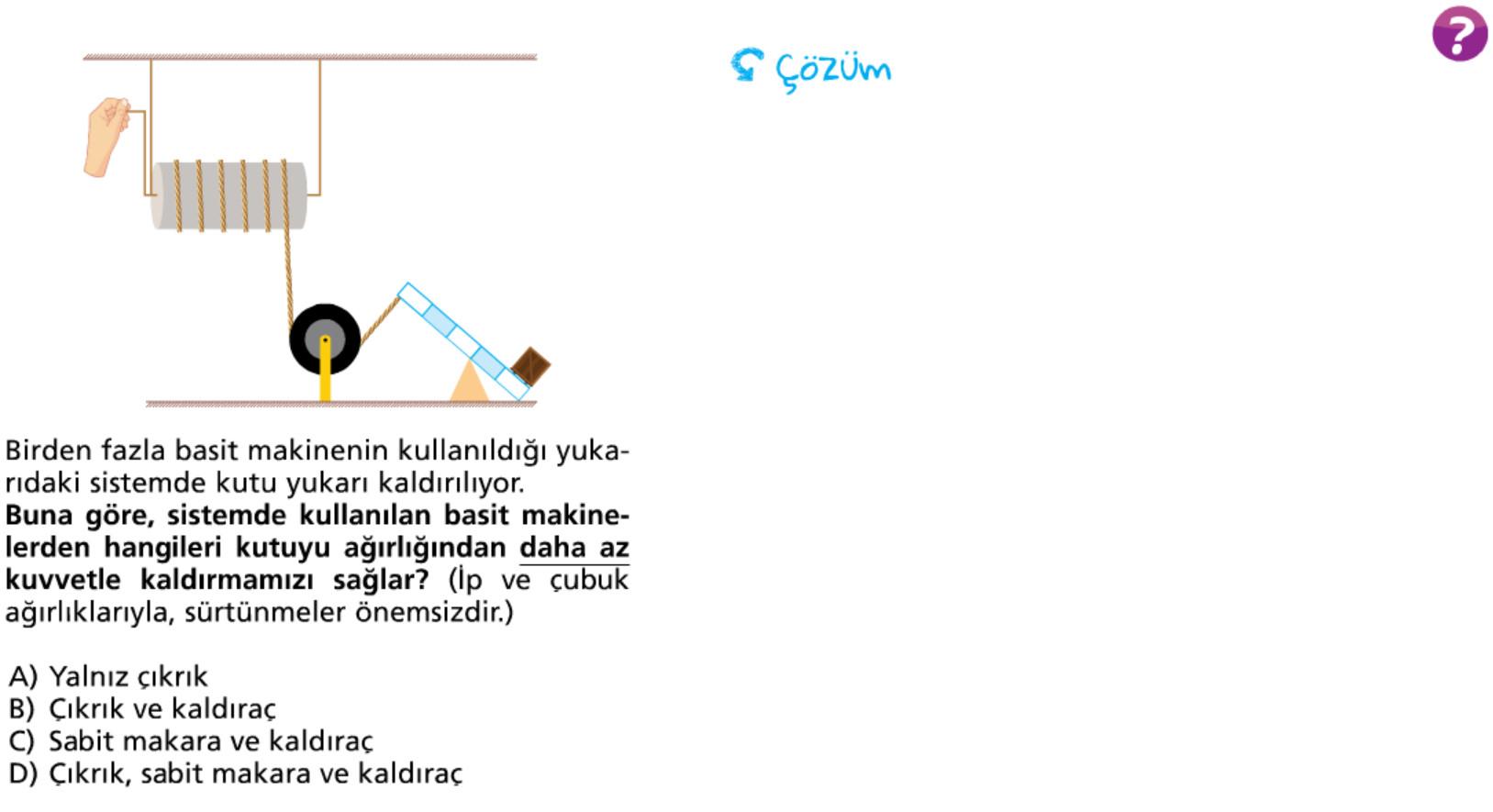 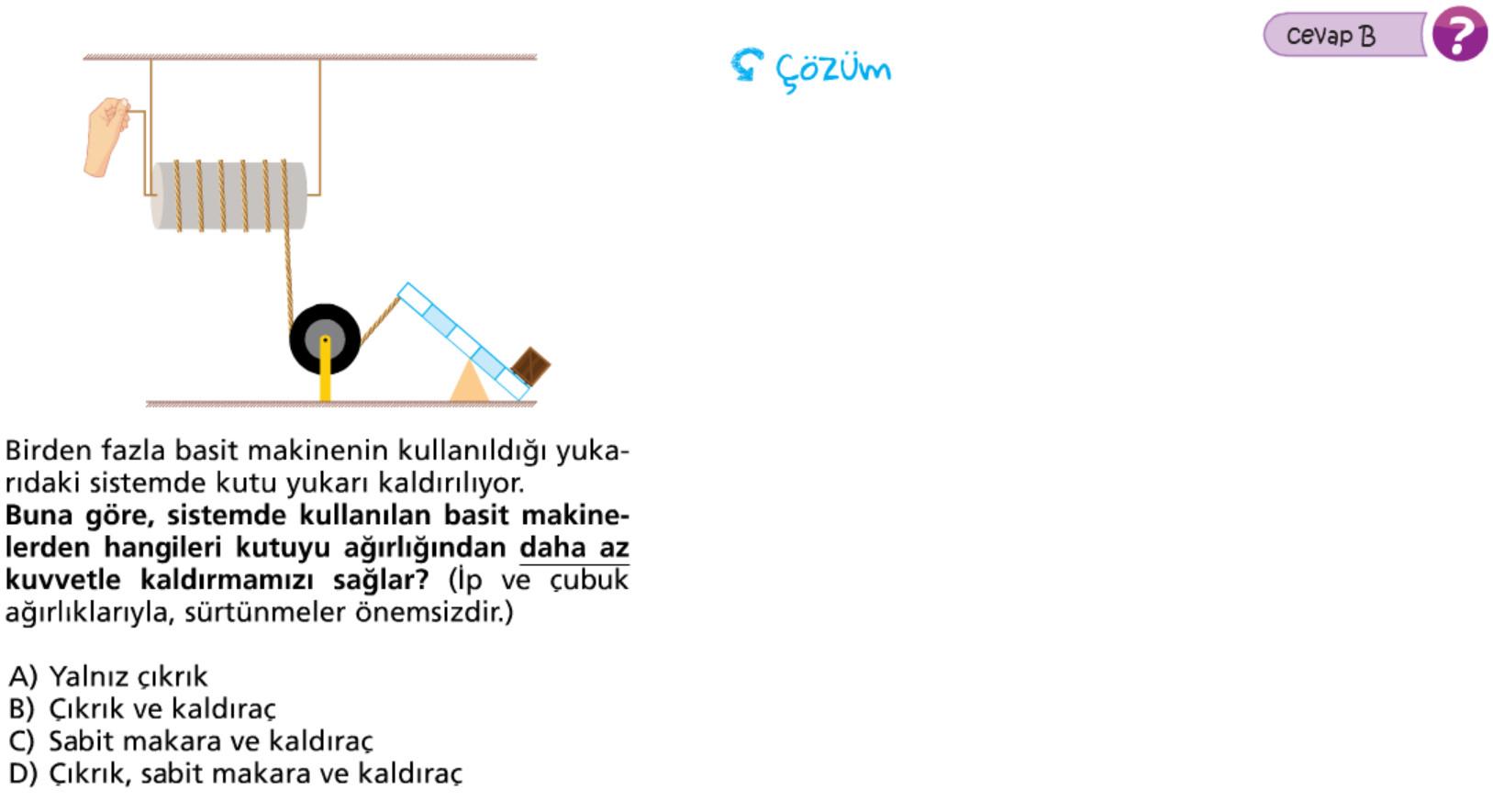